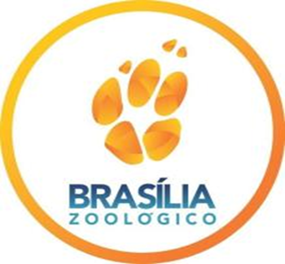 Reformas e Manutenção Meses 01 a 02/2023
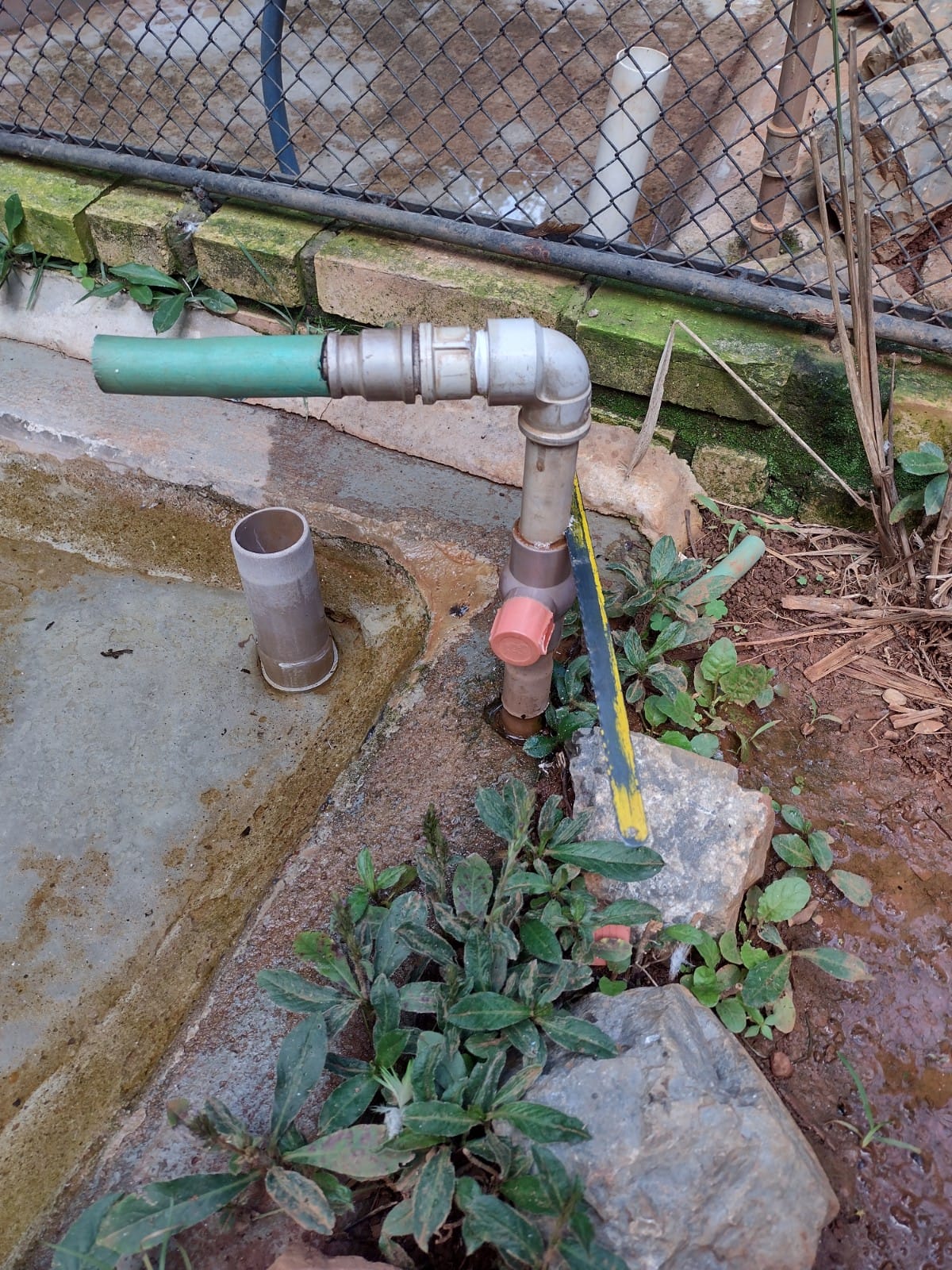 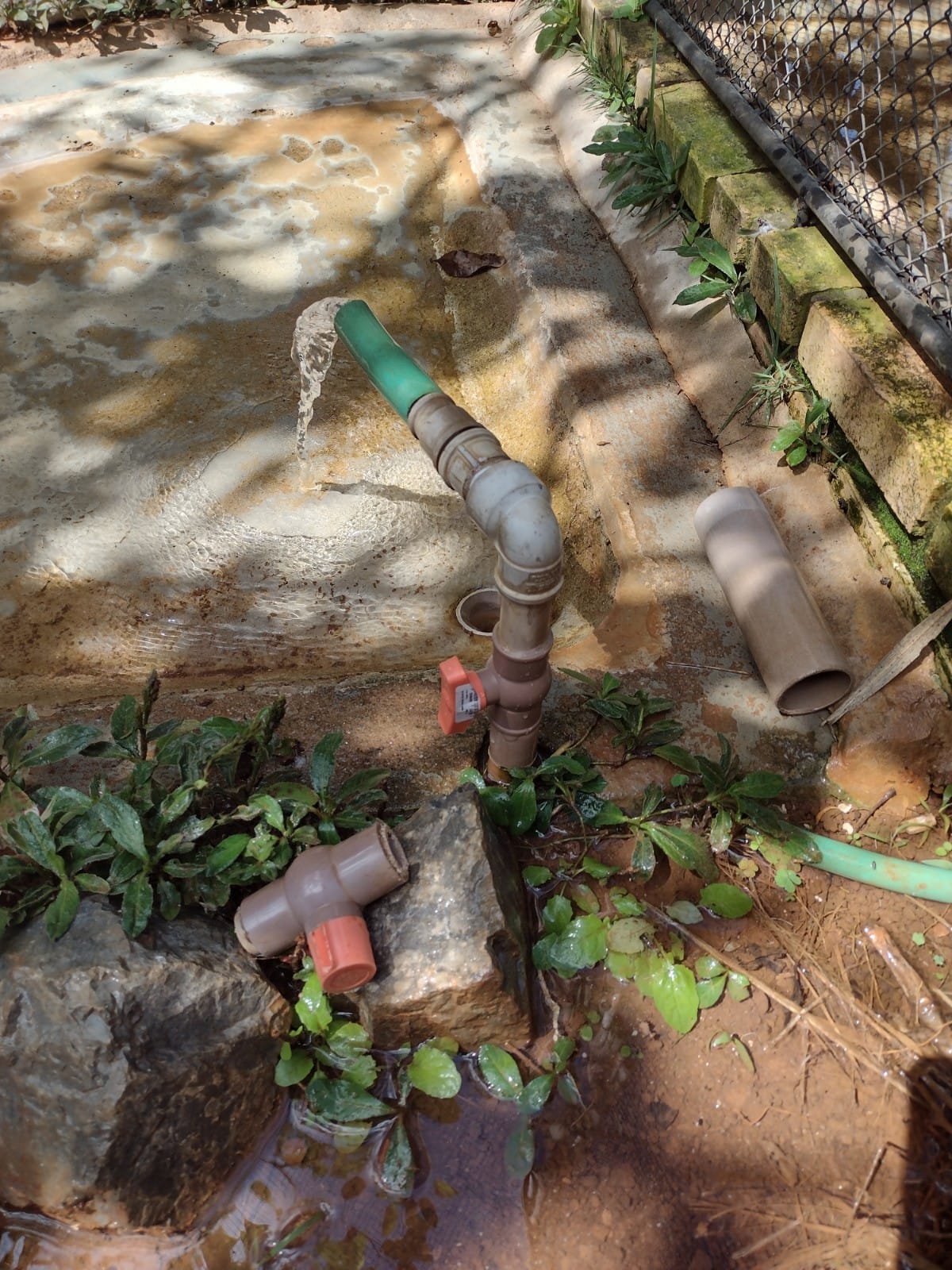 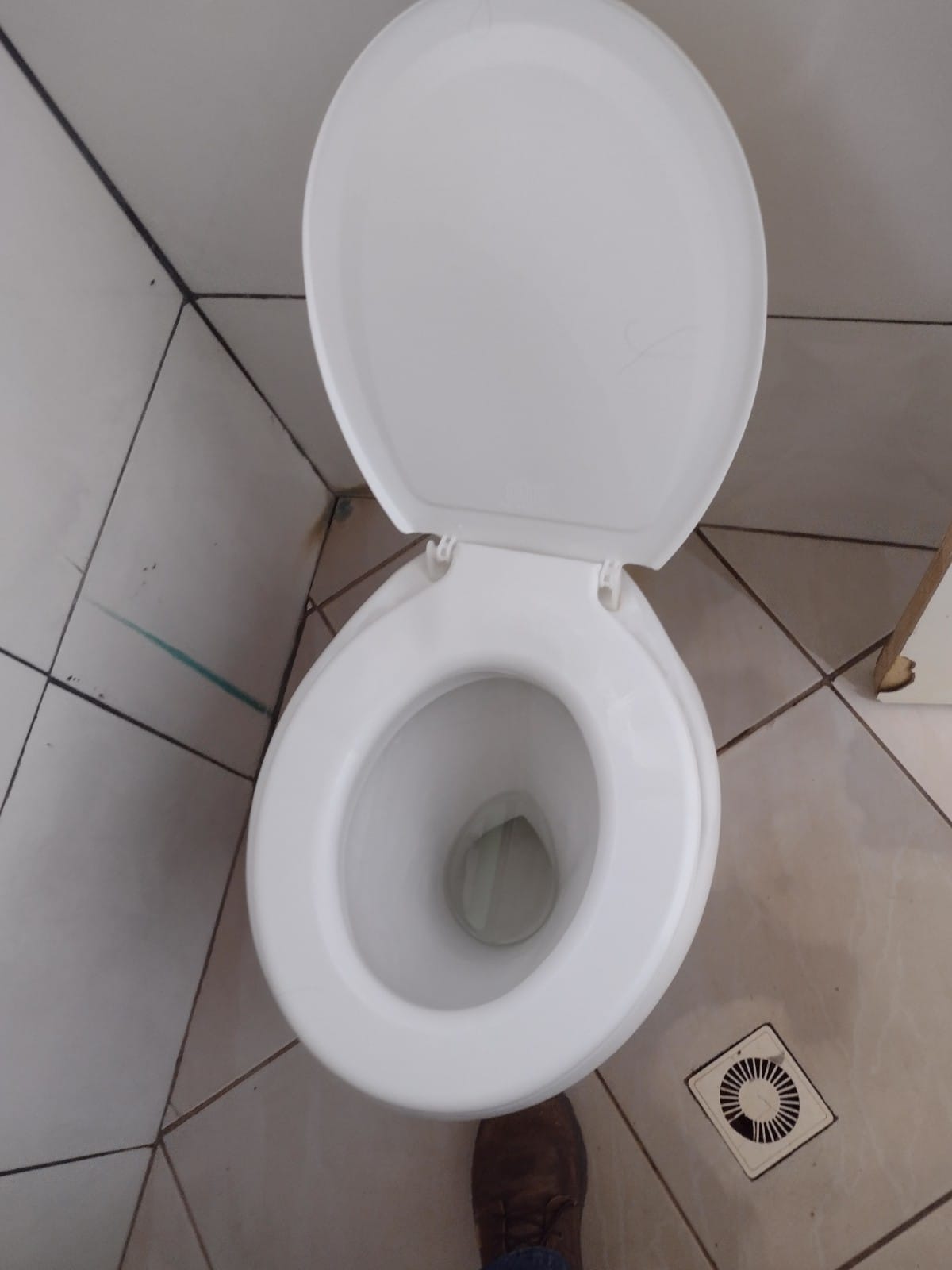 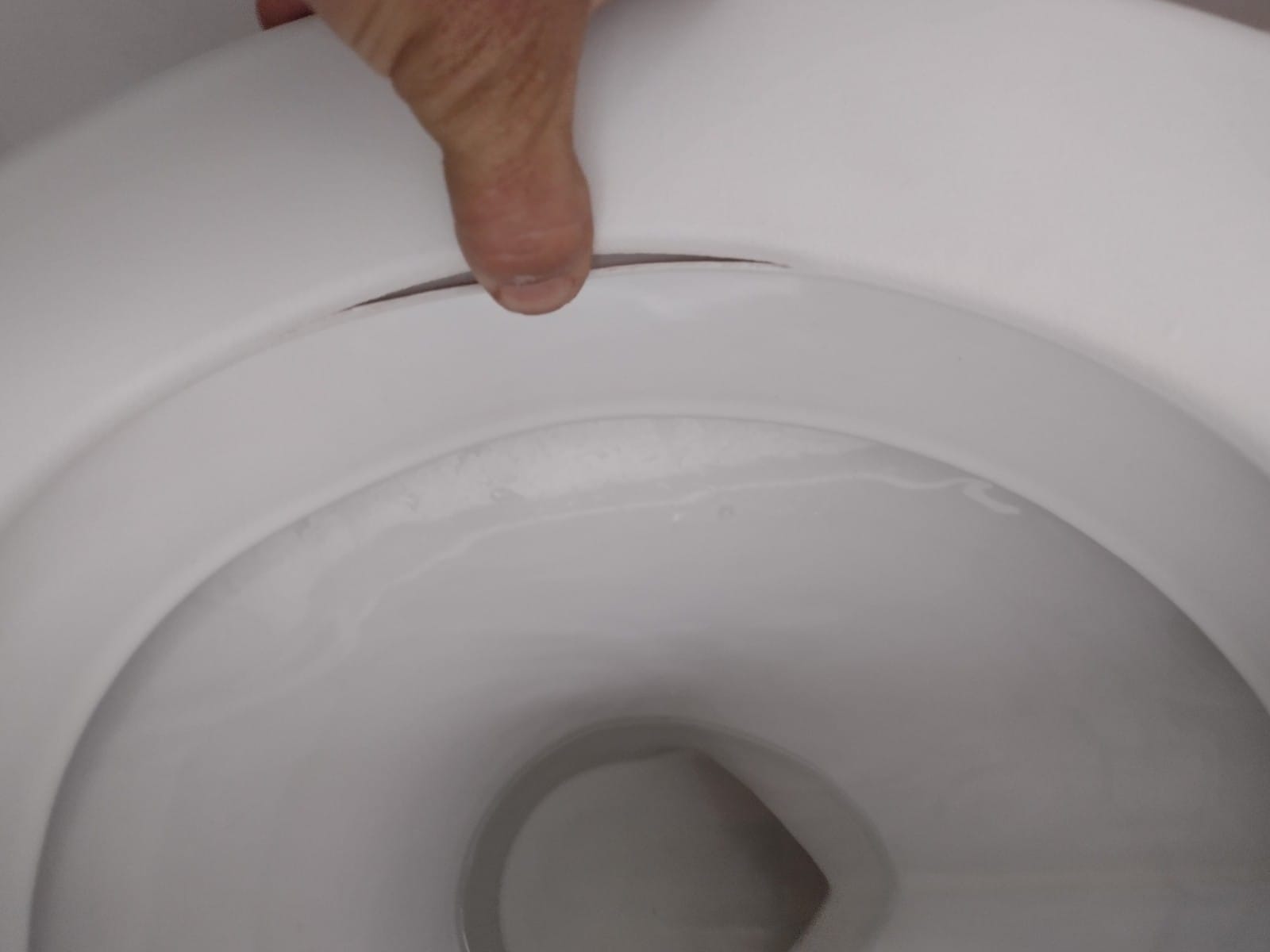 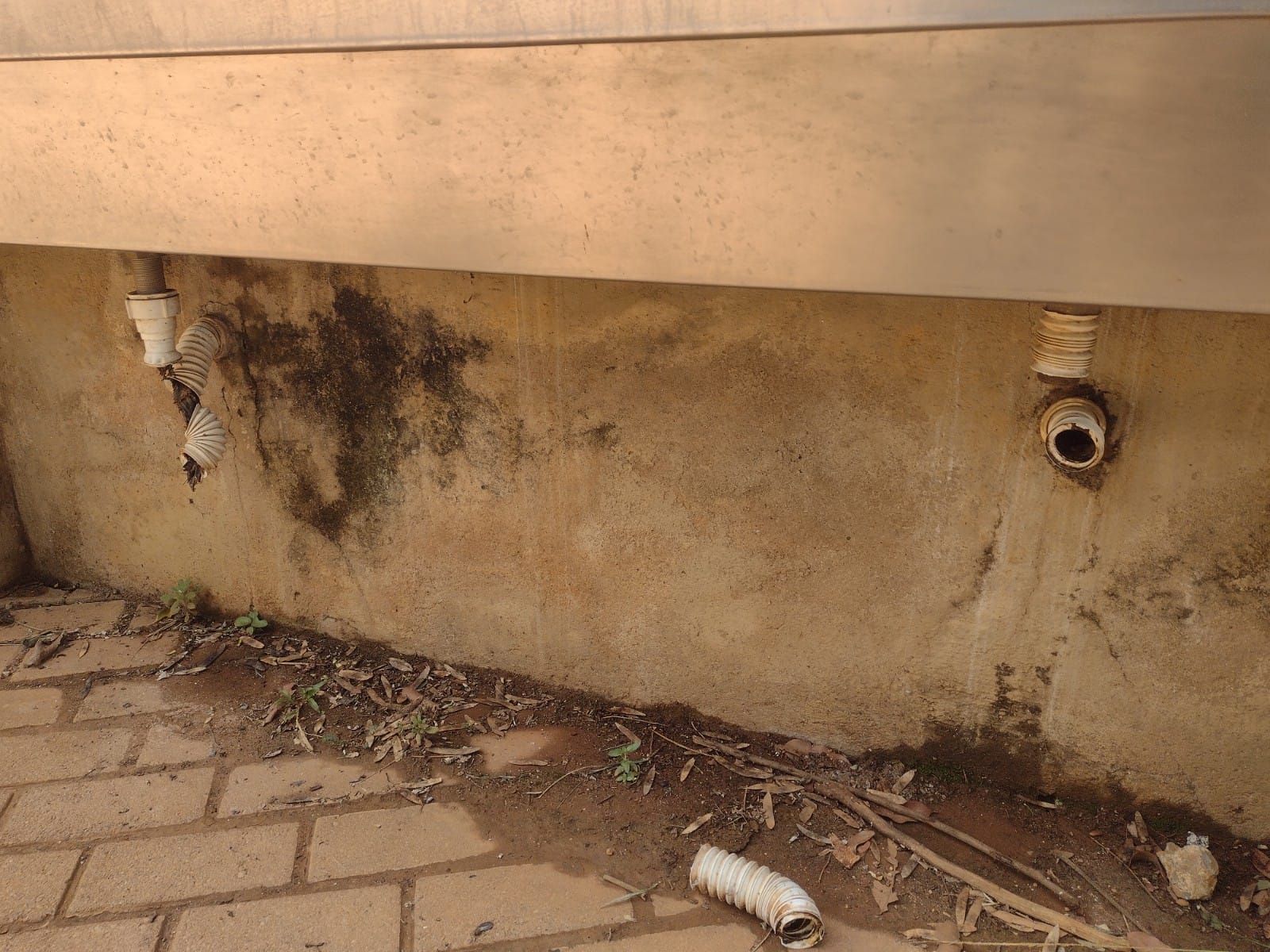 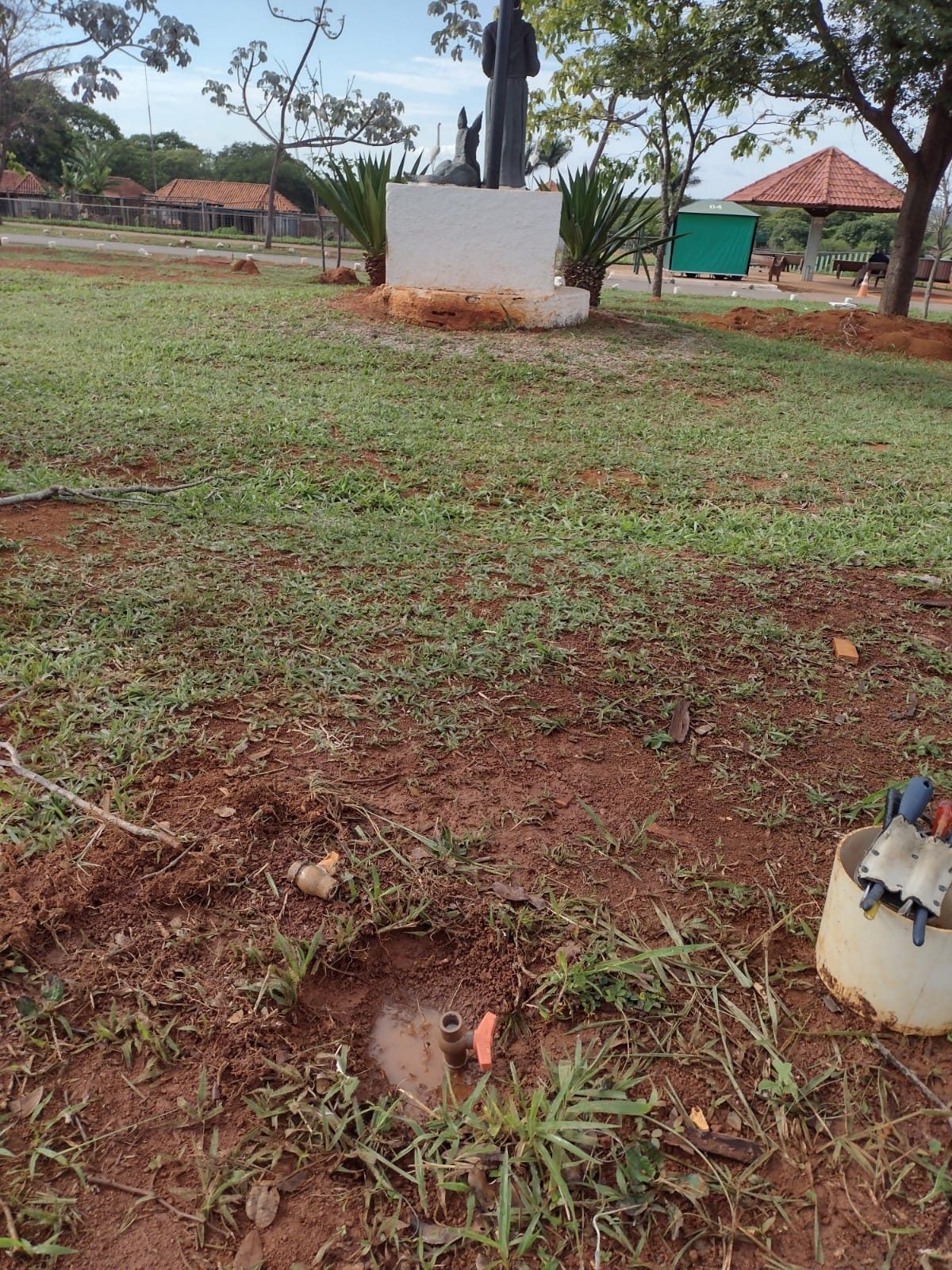 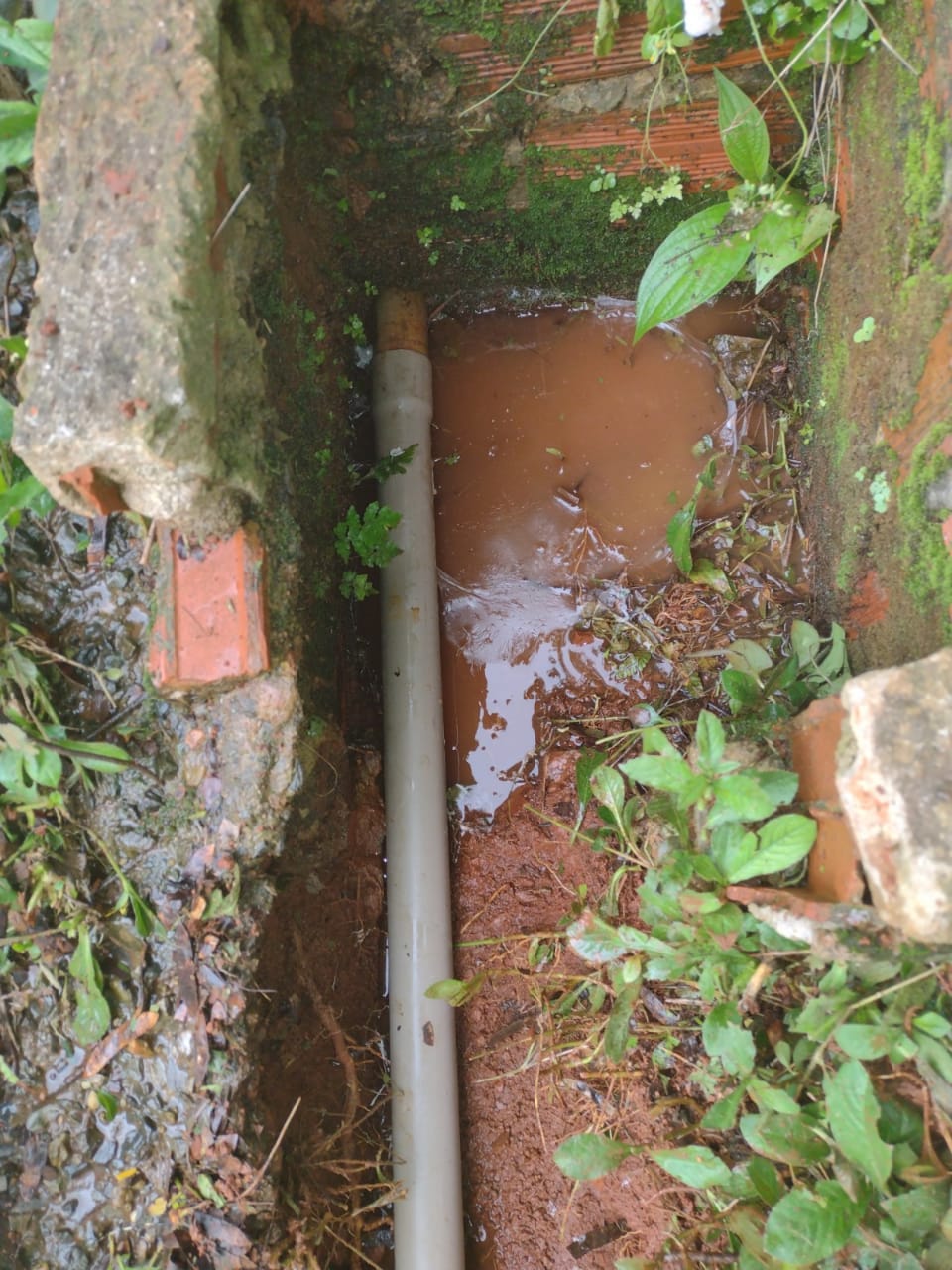 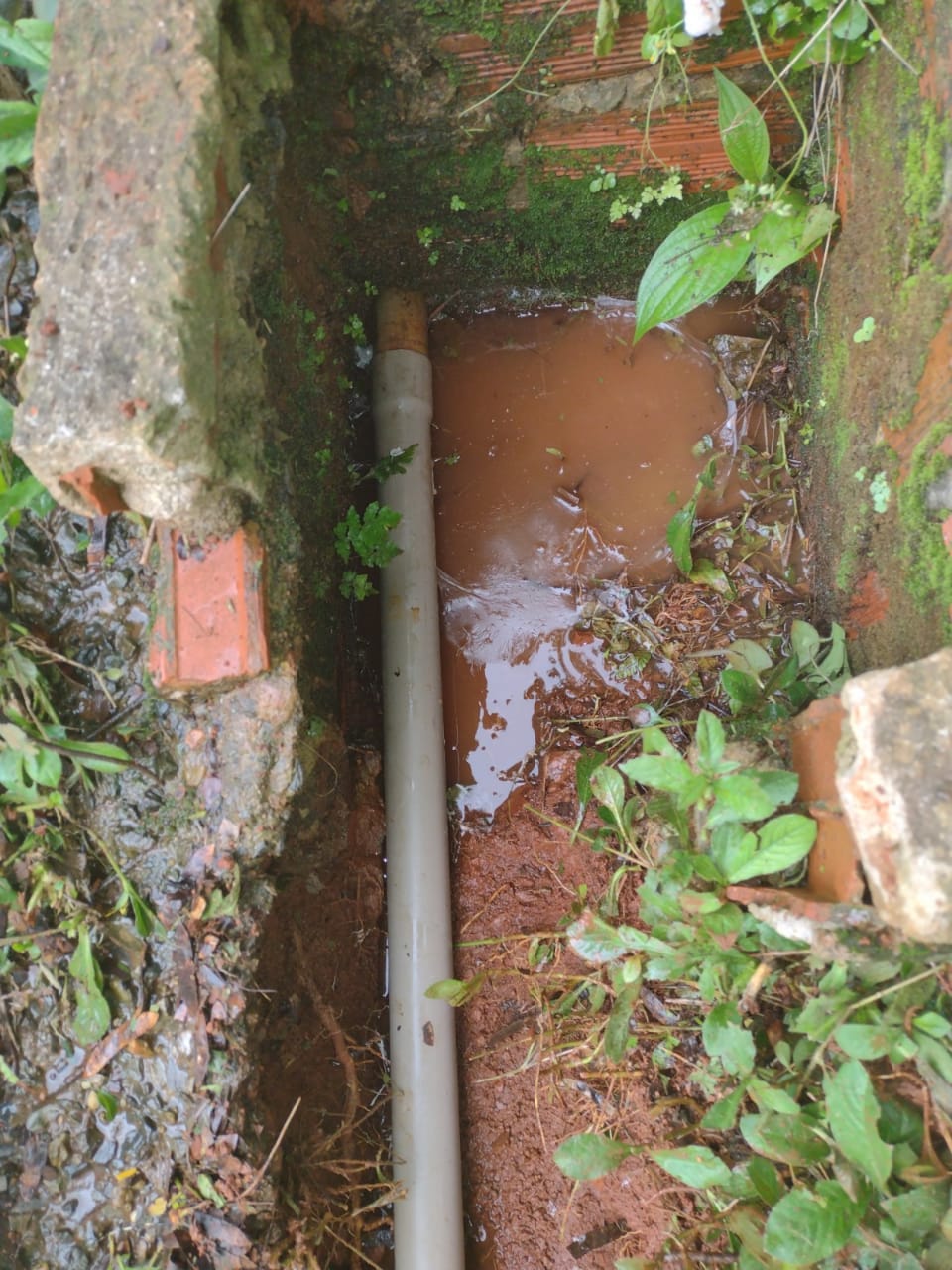 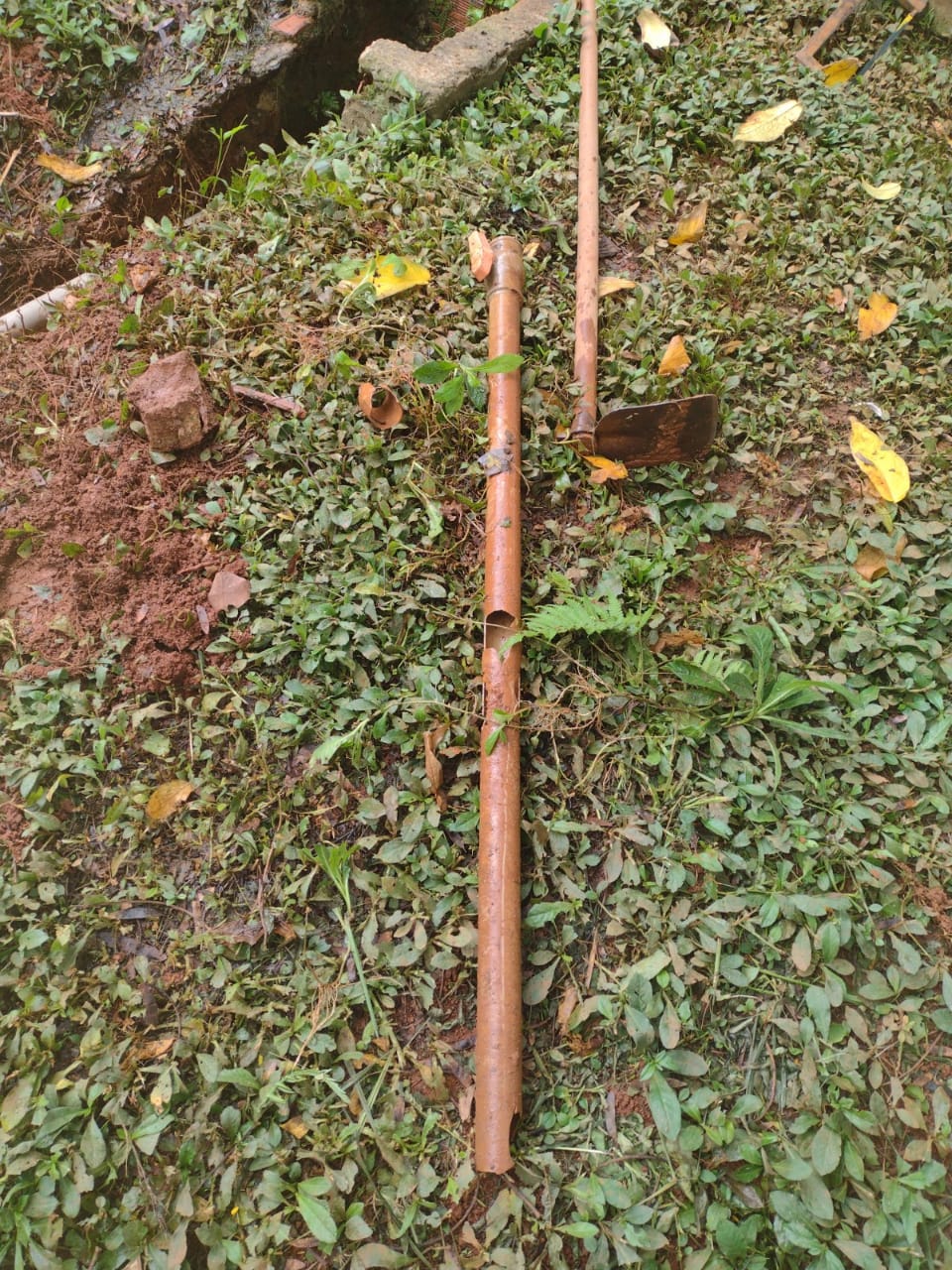 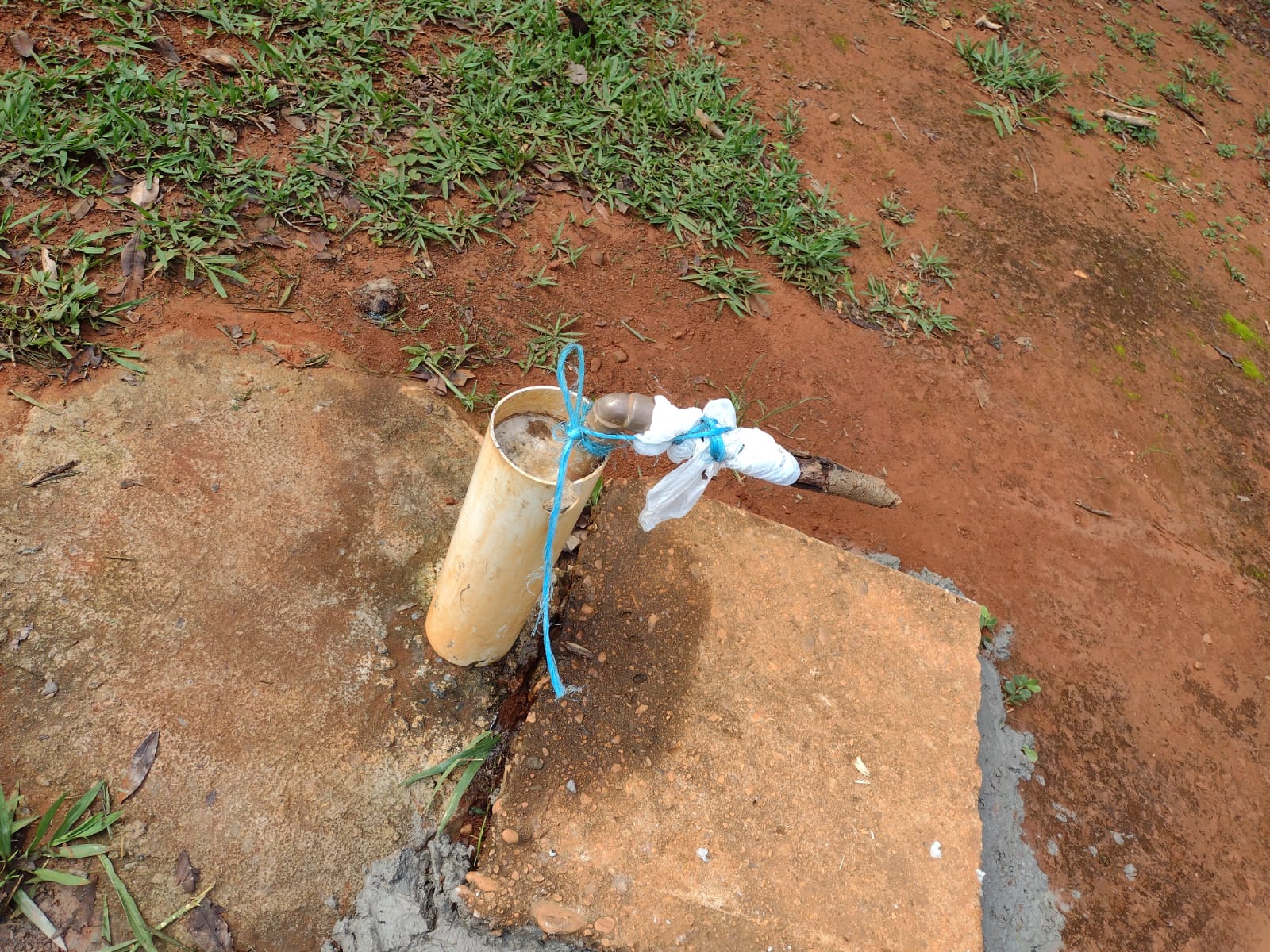 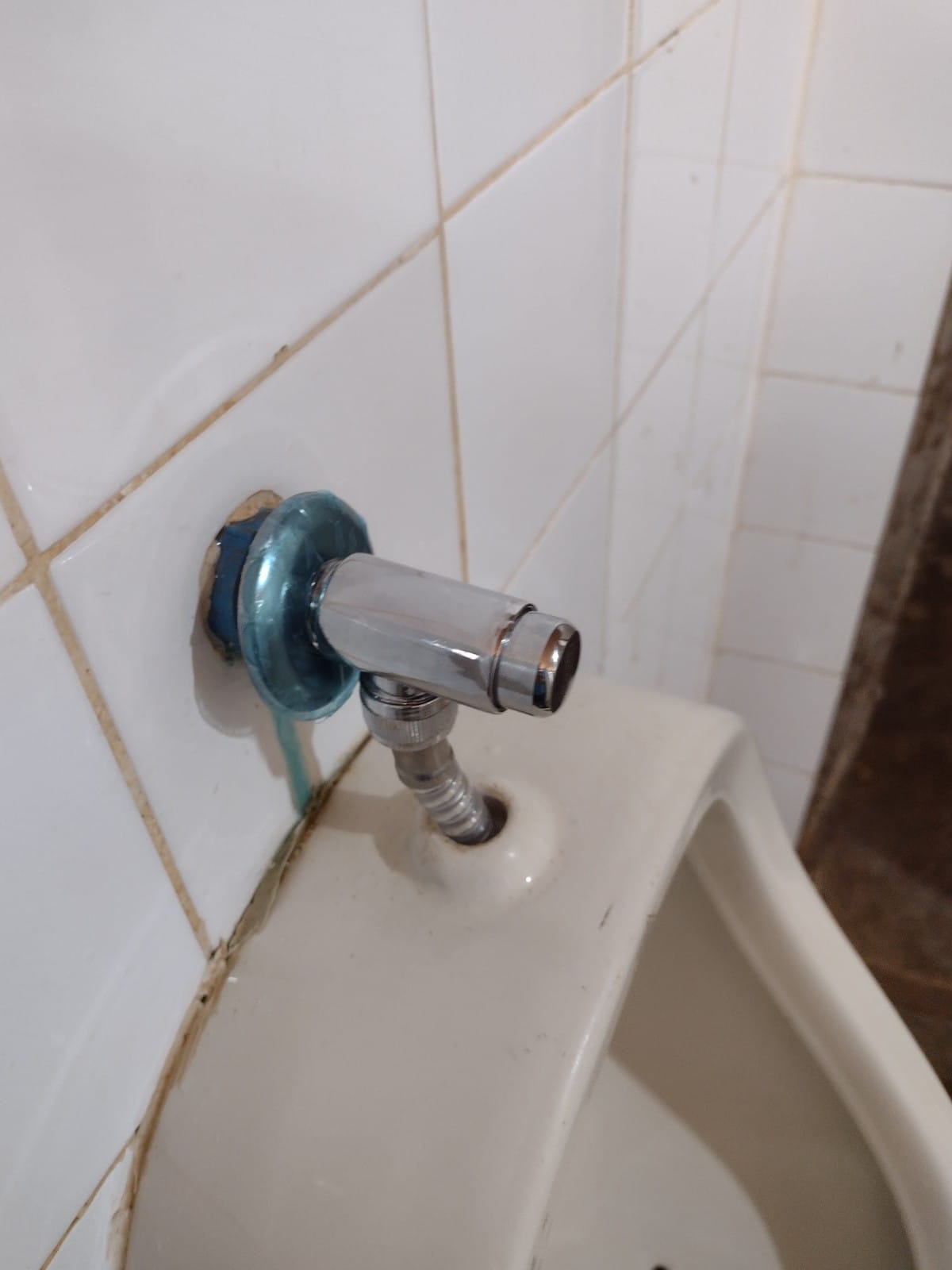 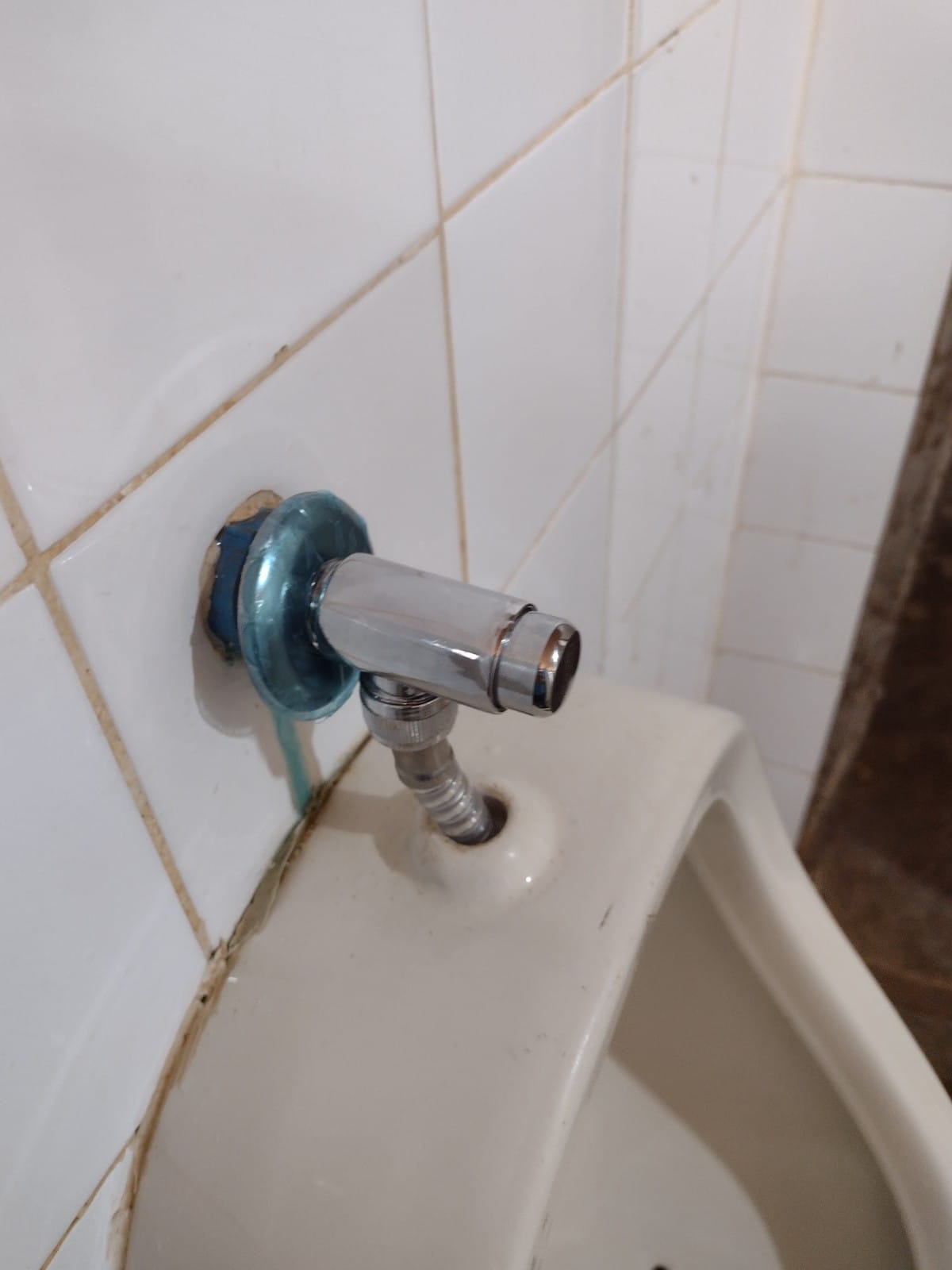 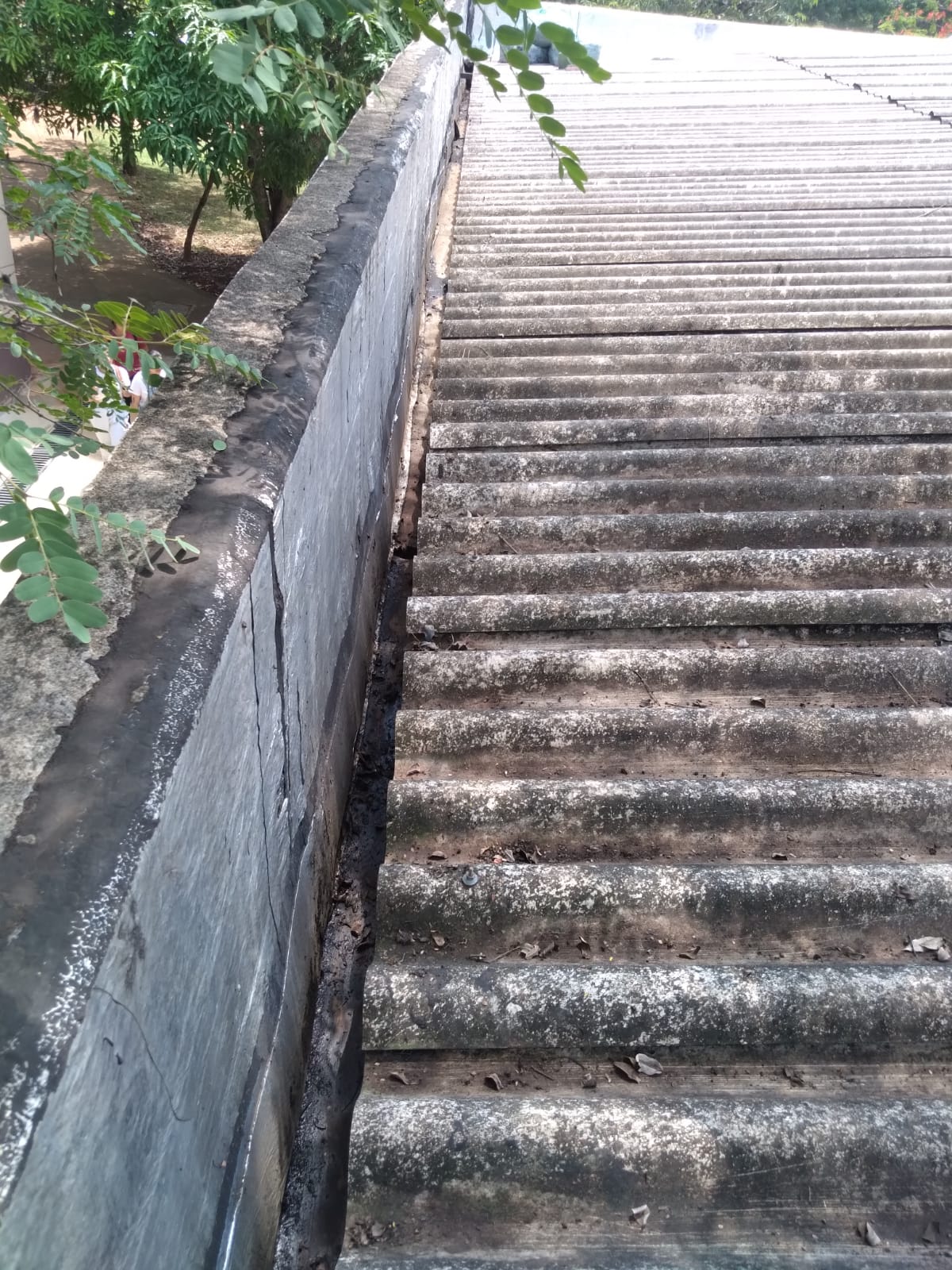 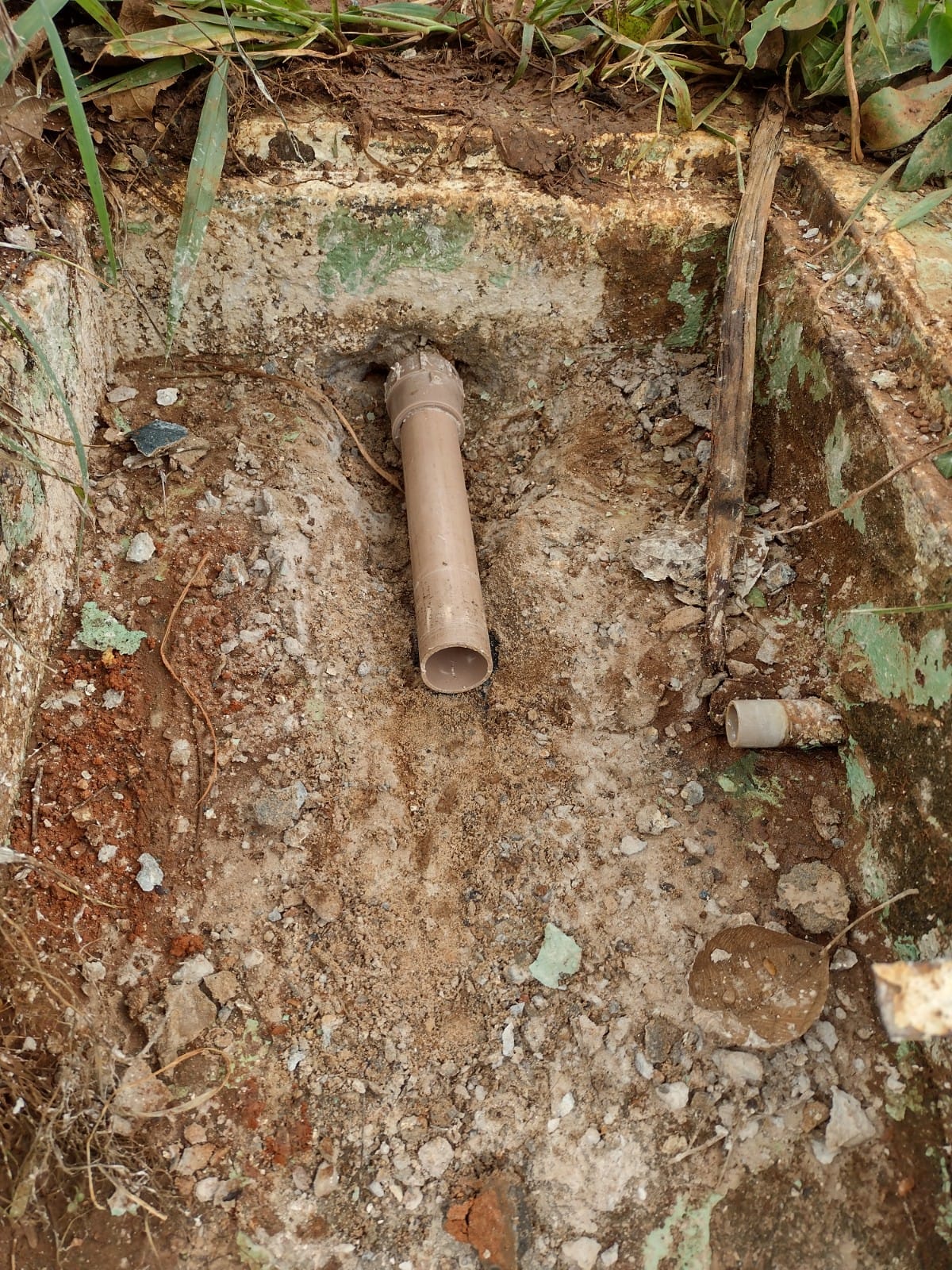 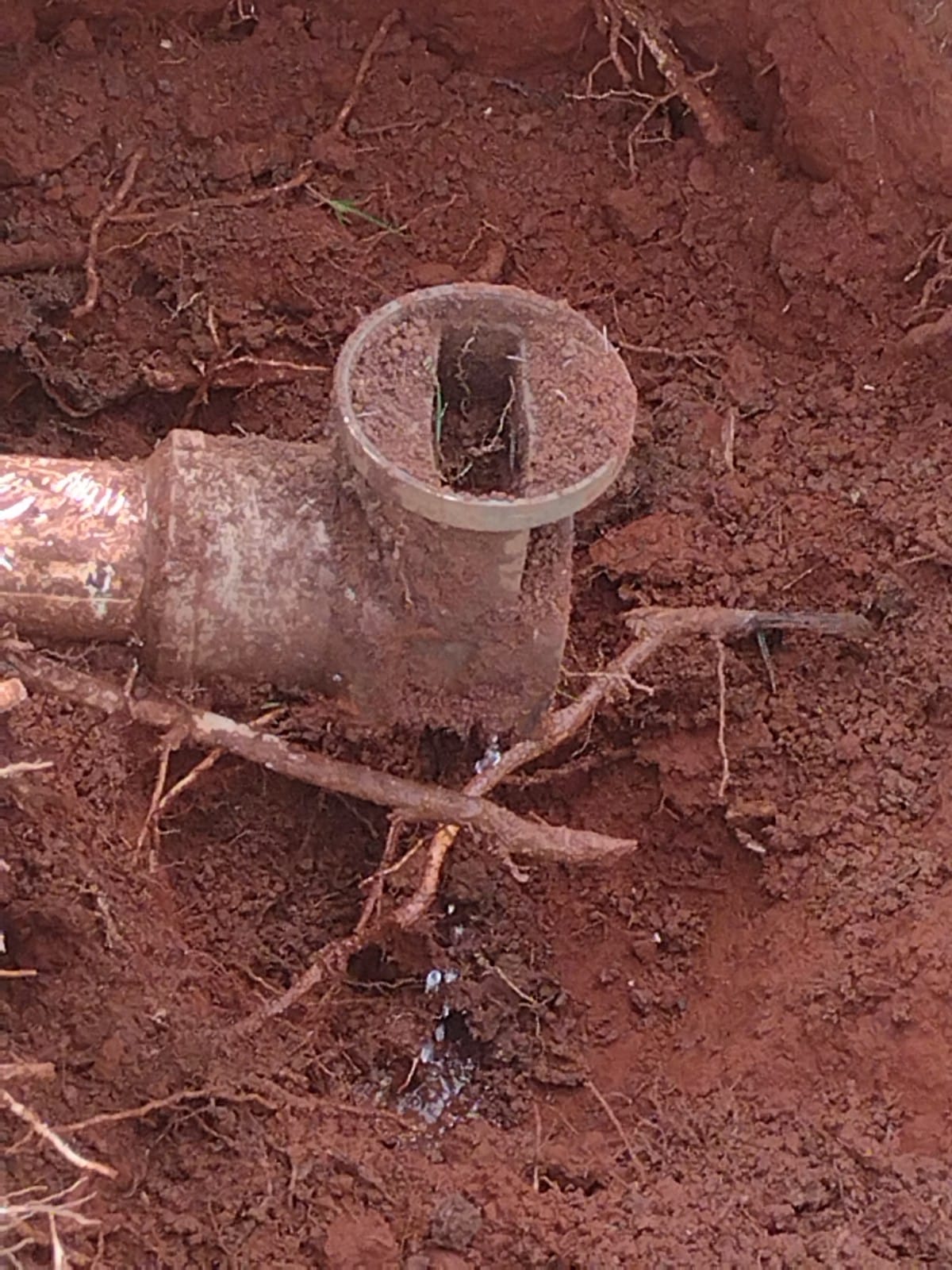 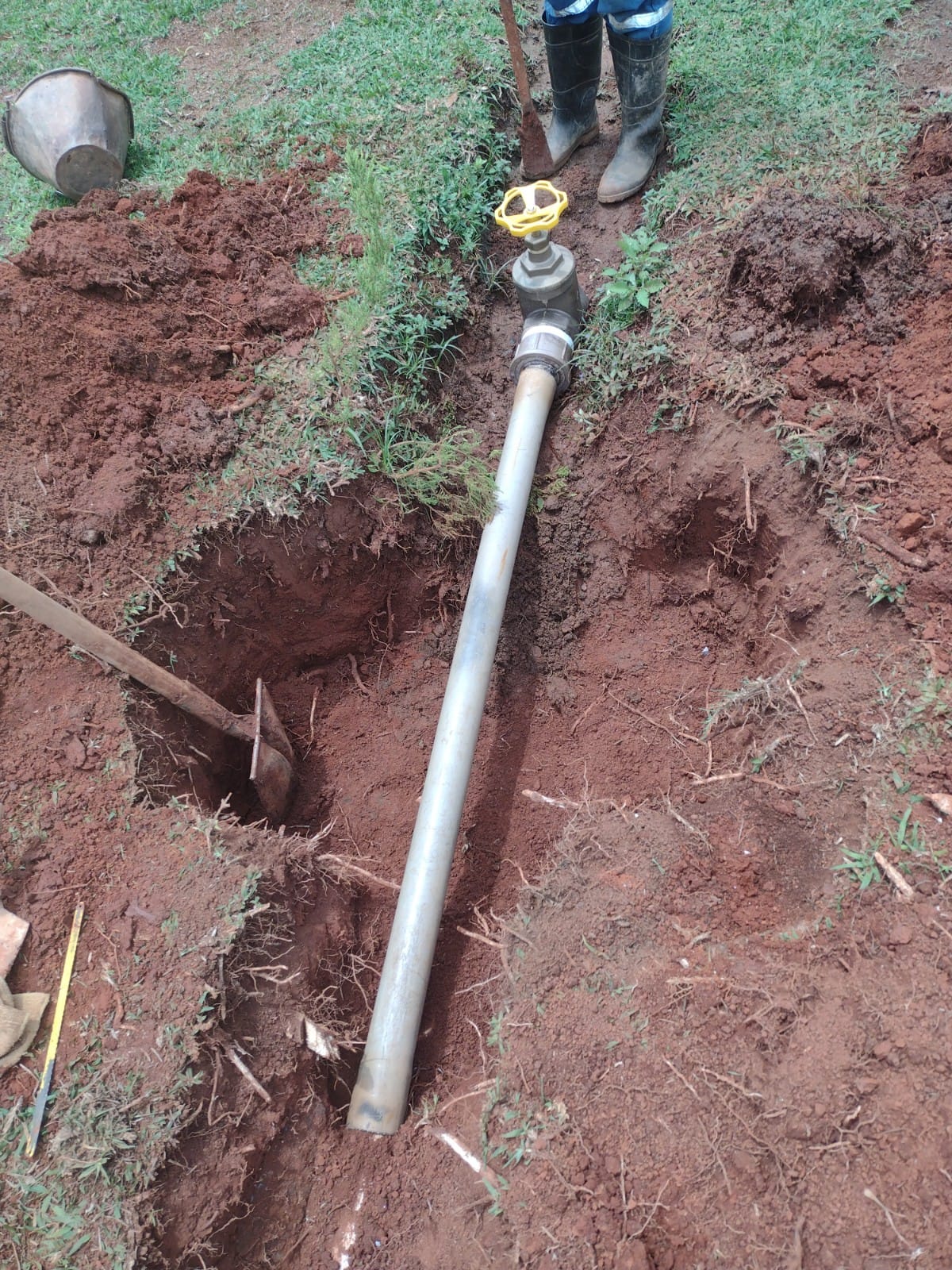 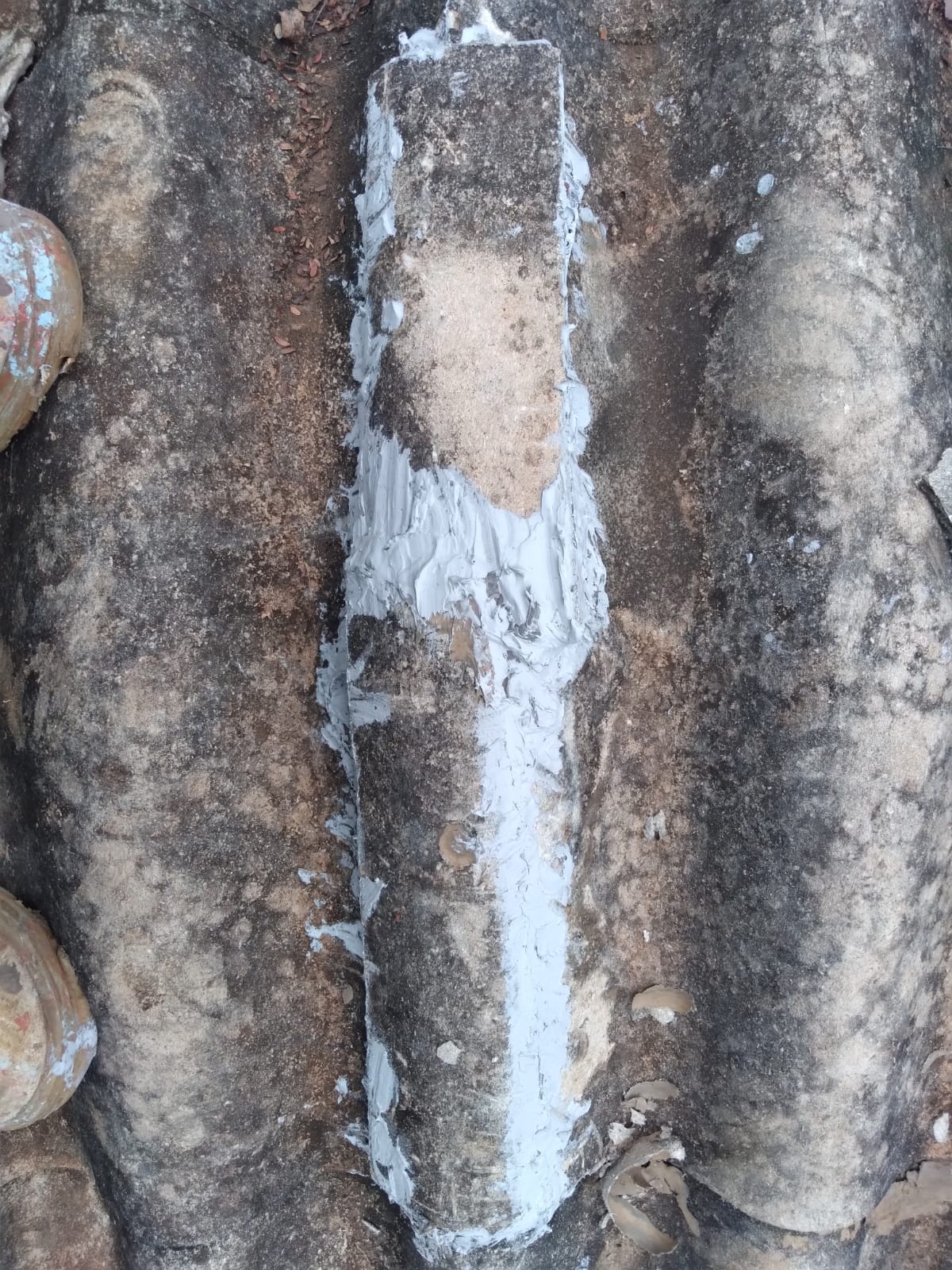 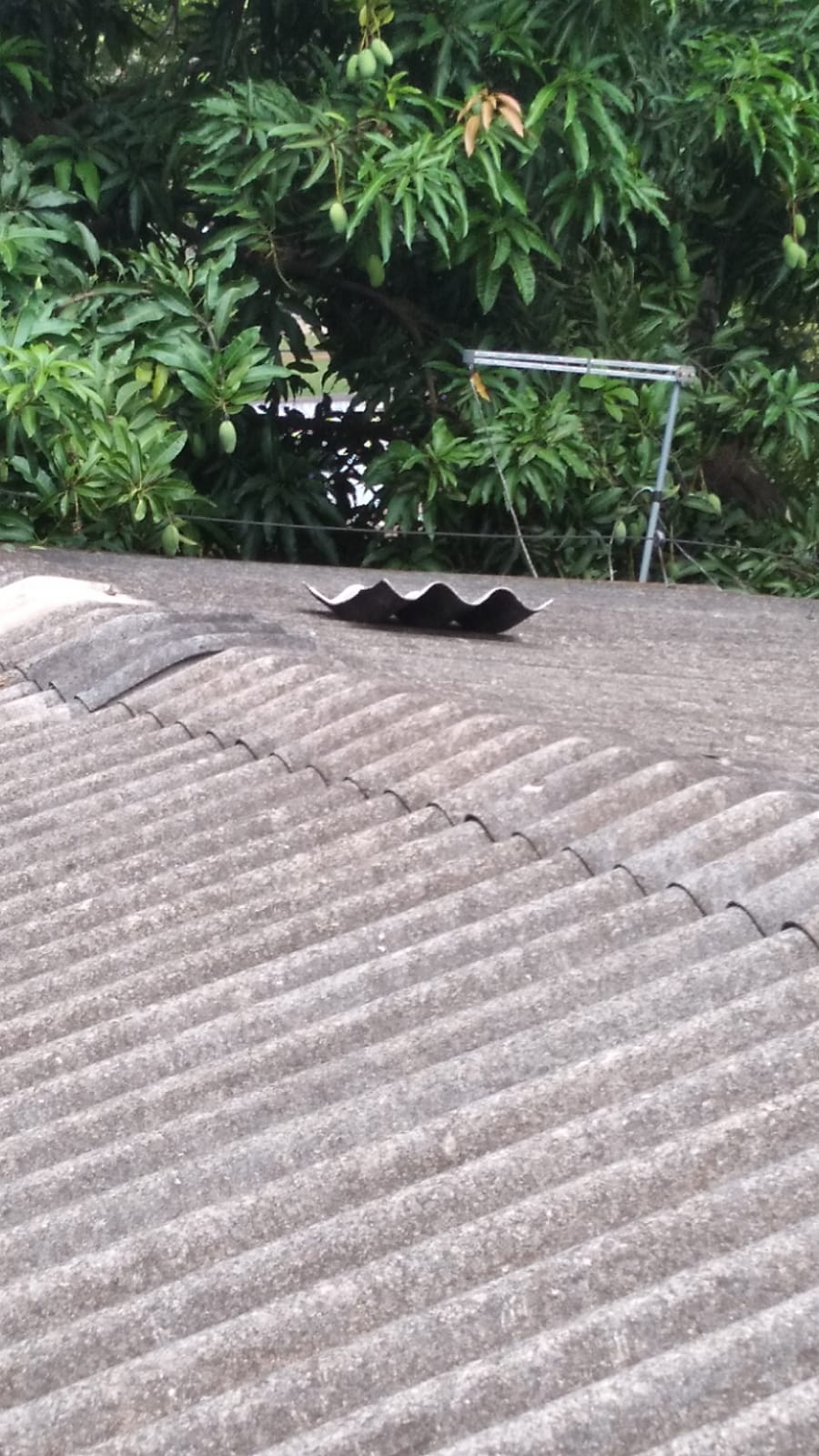 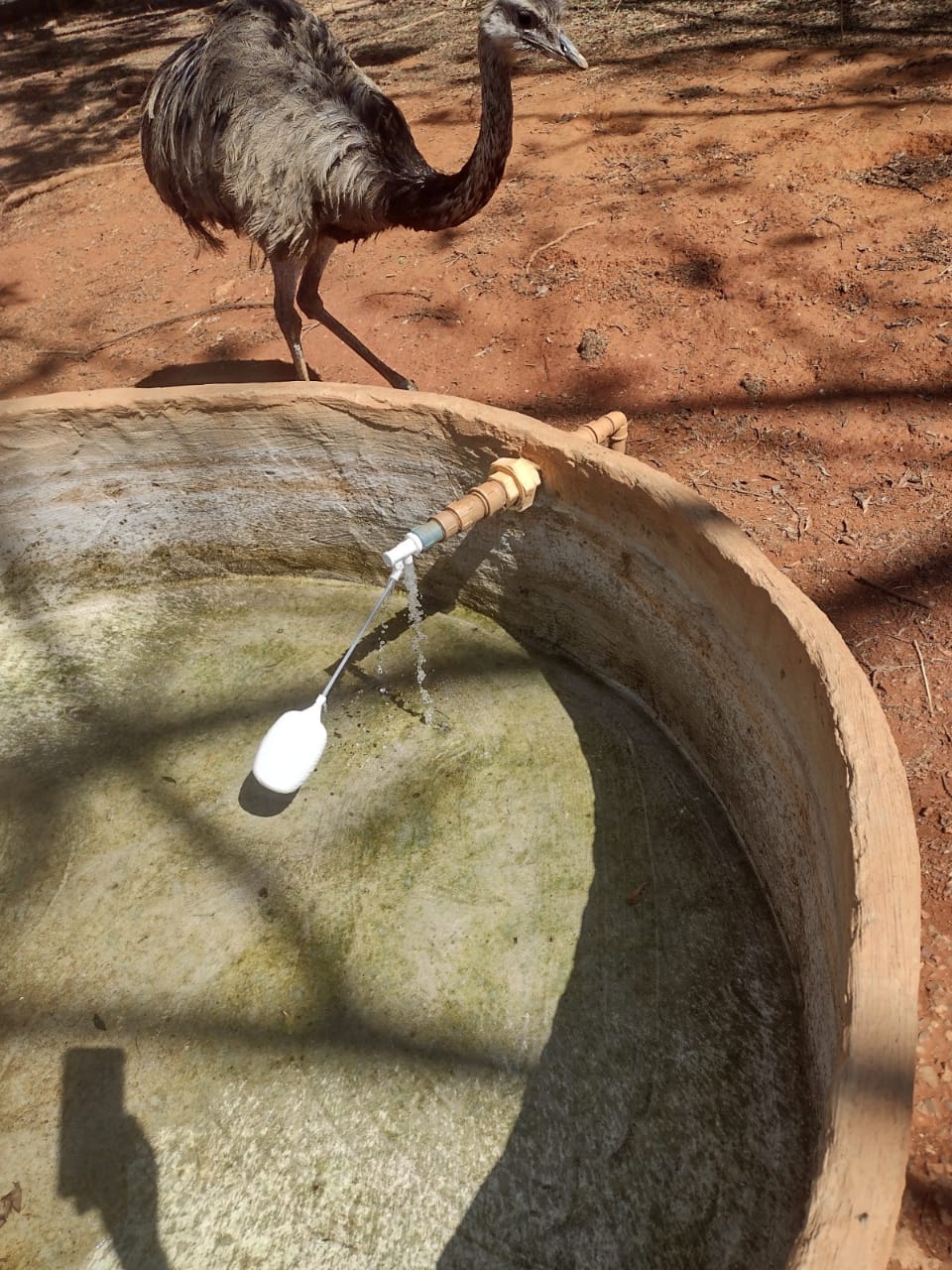 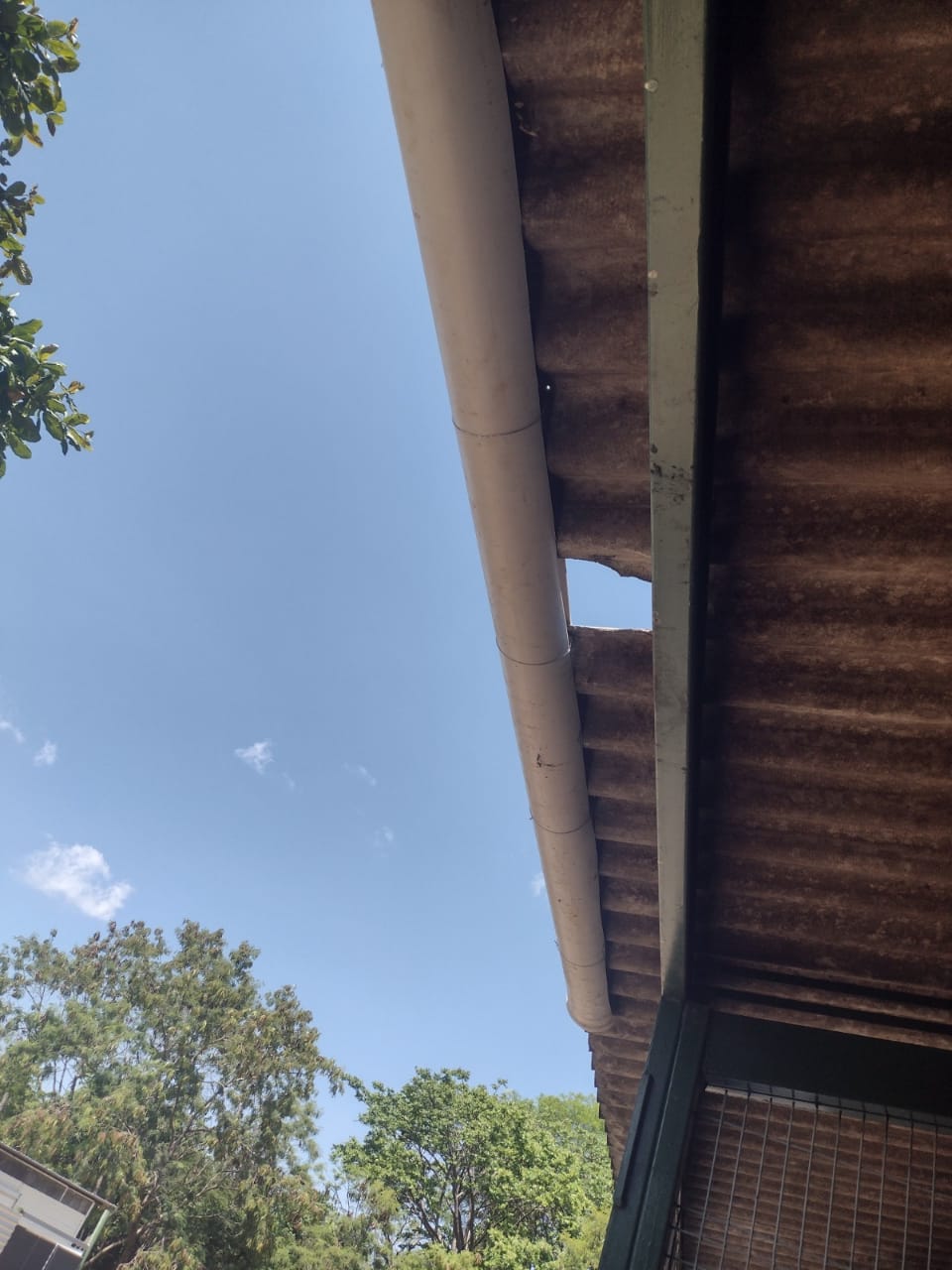 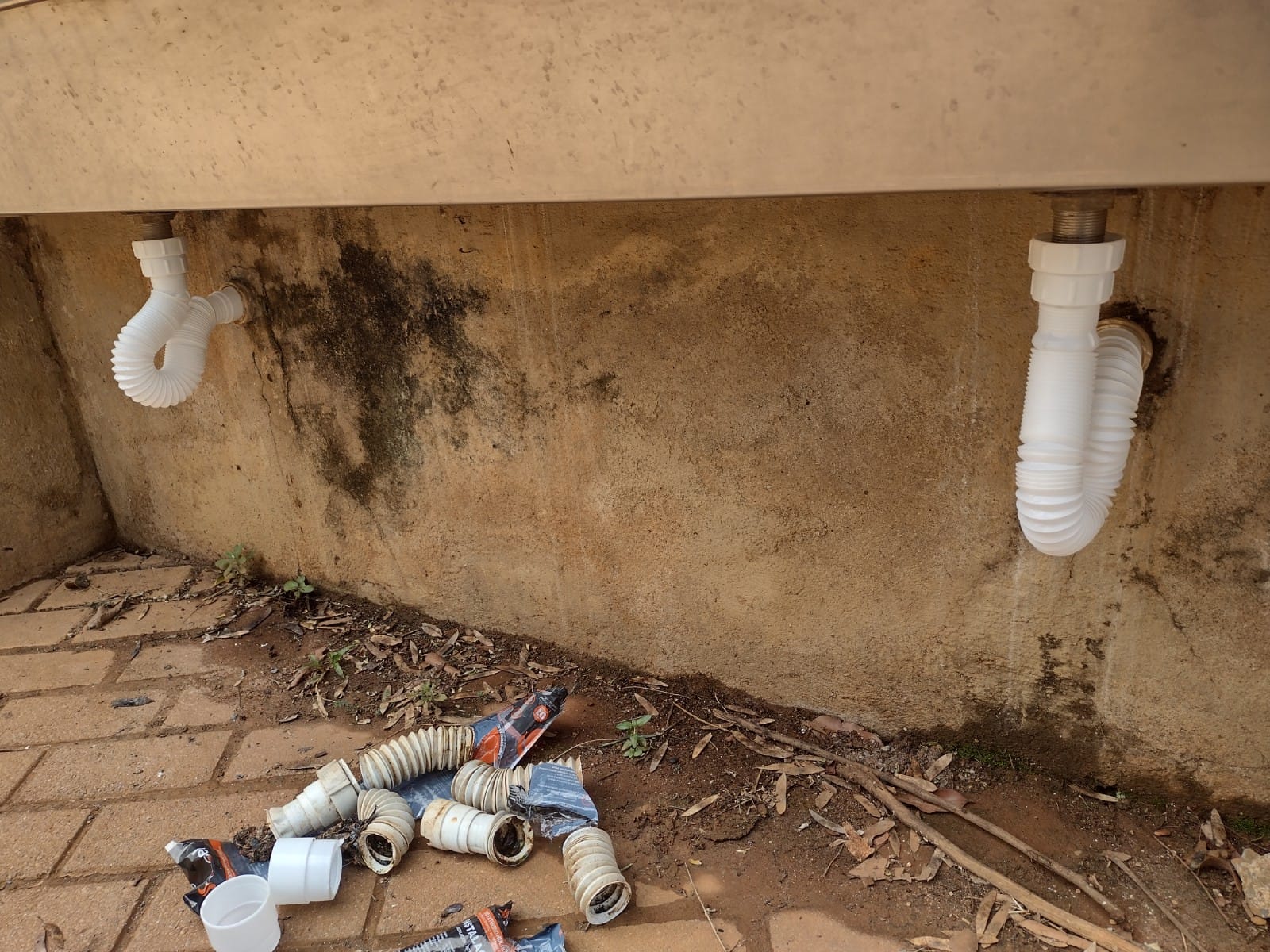 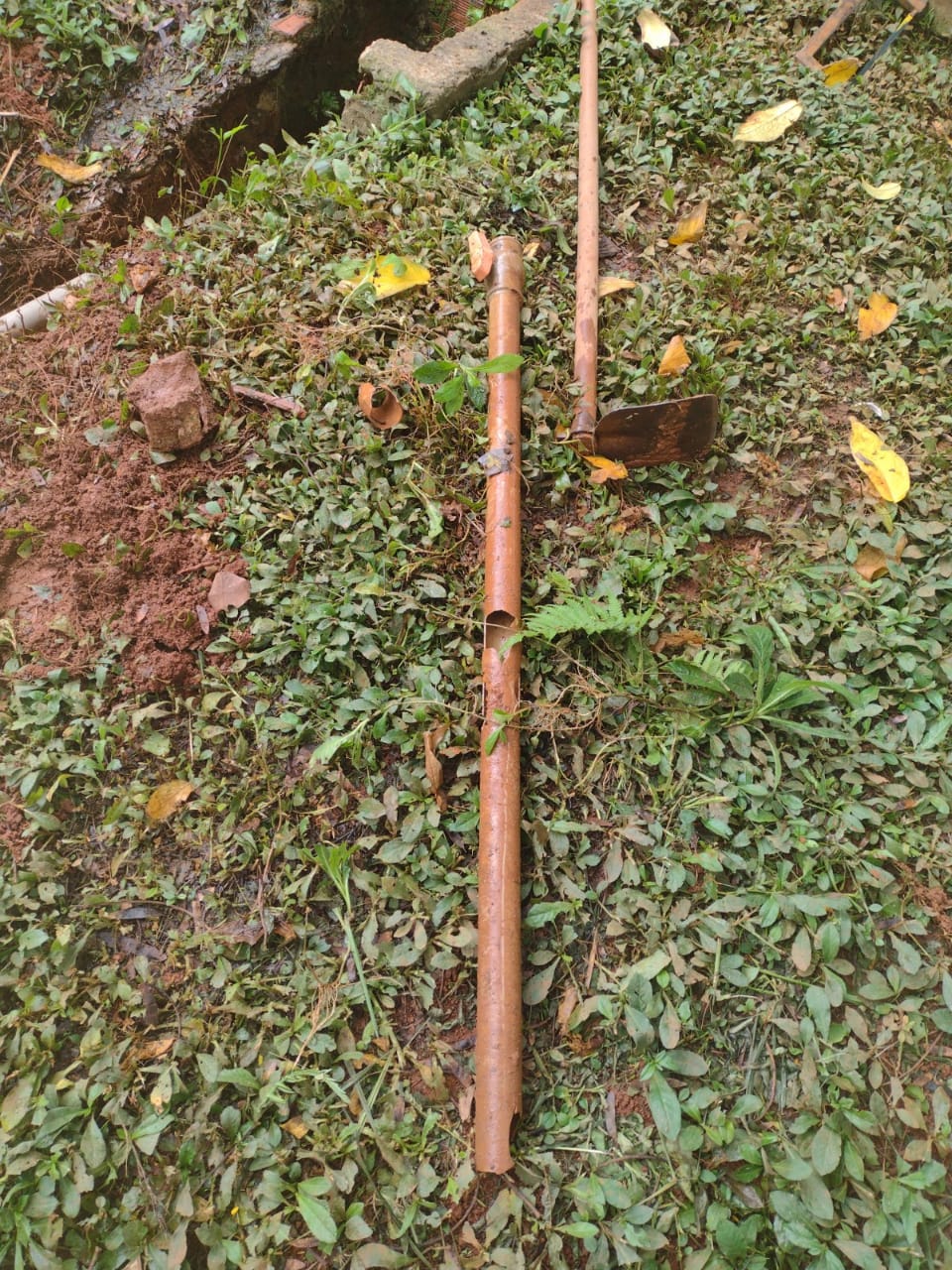 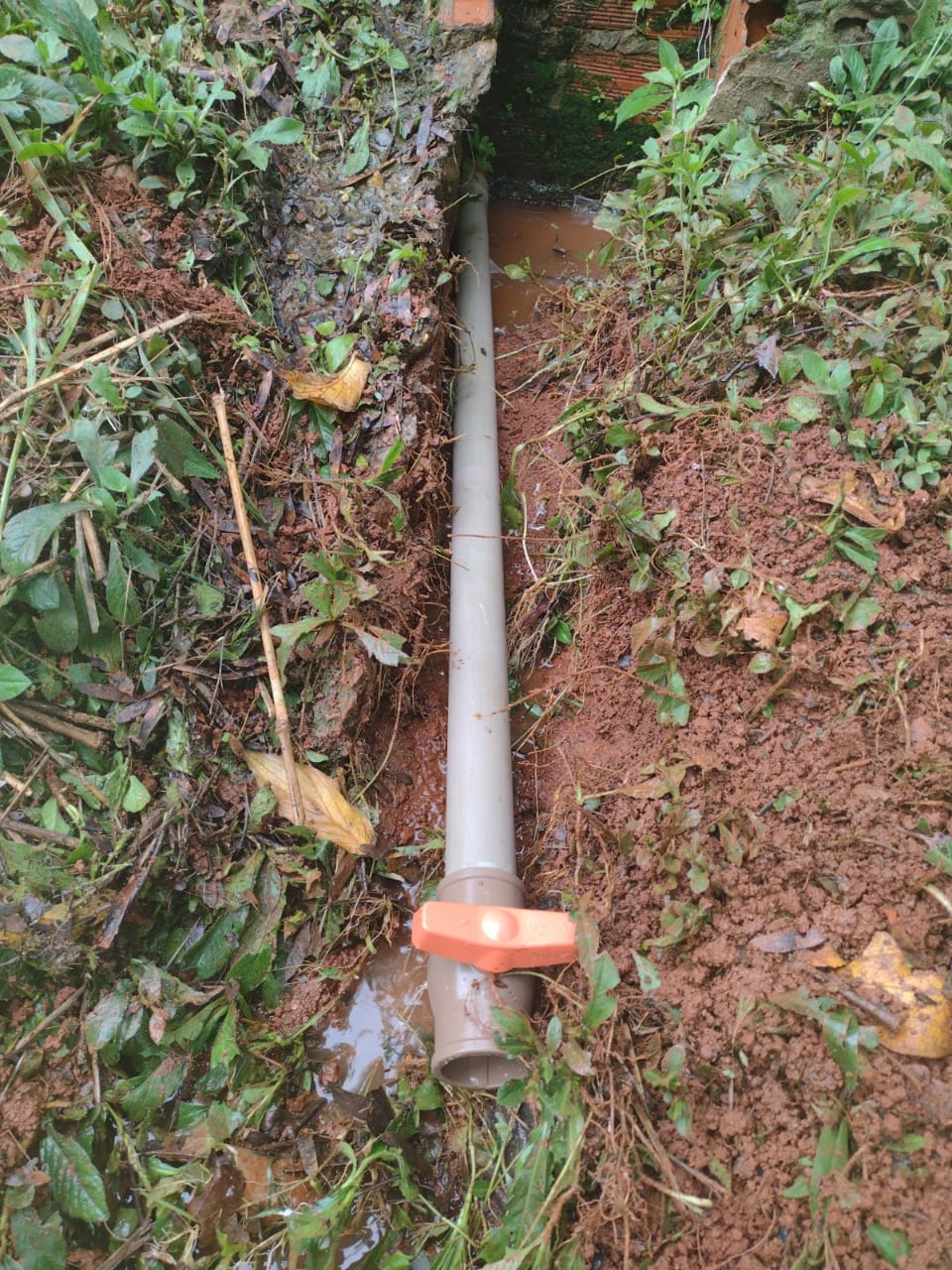 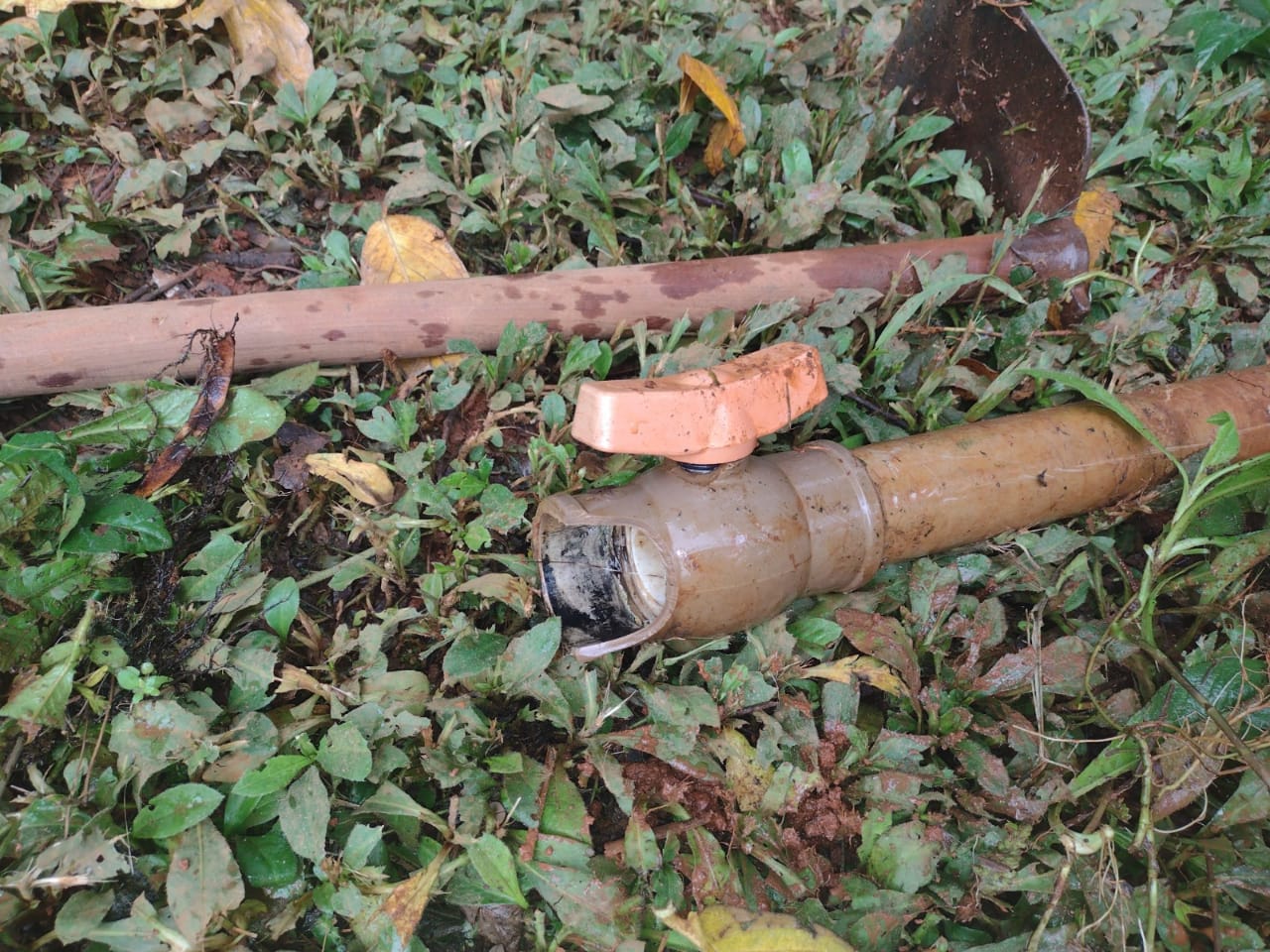 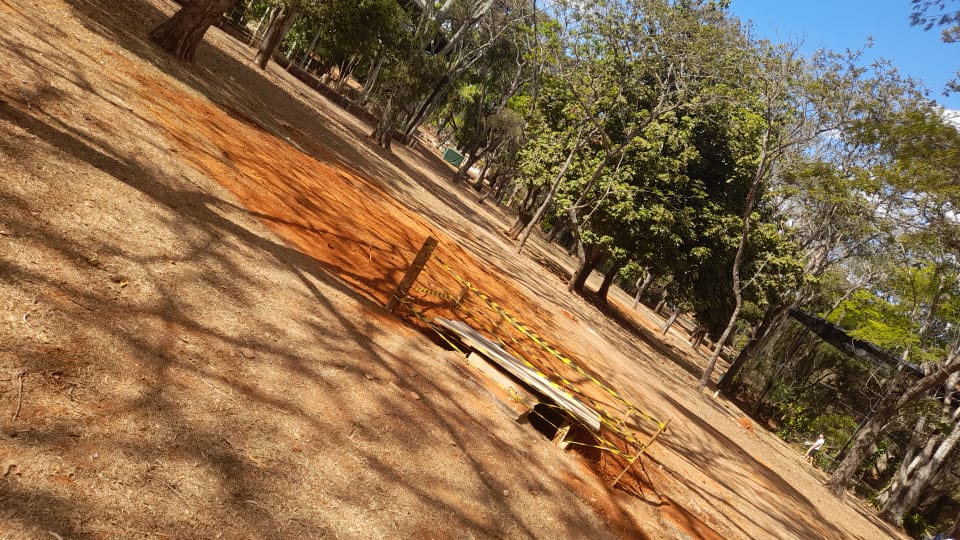 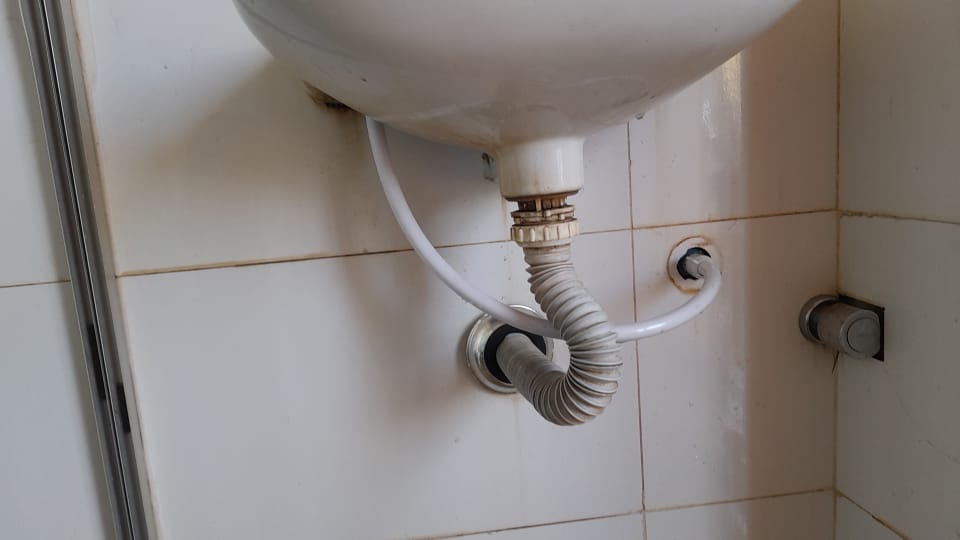 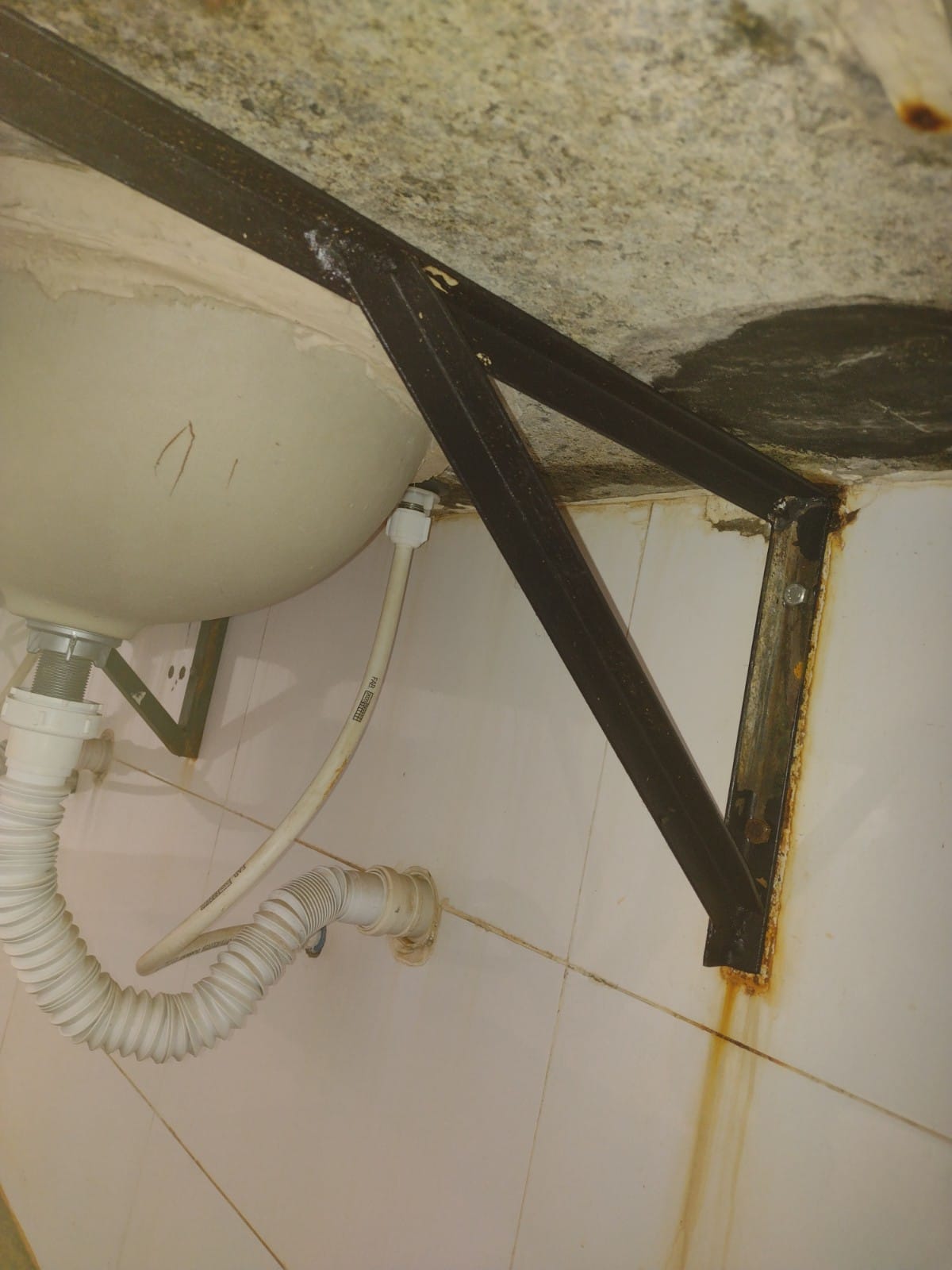 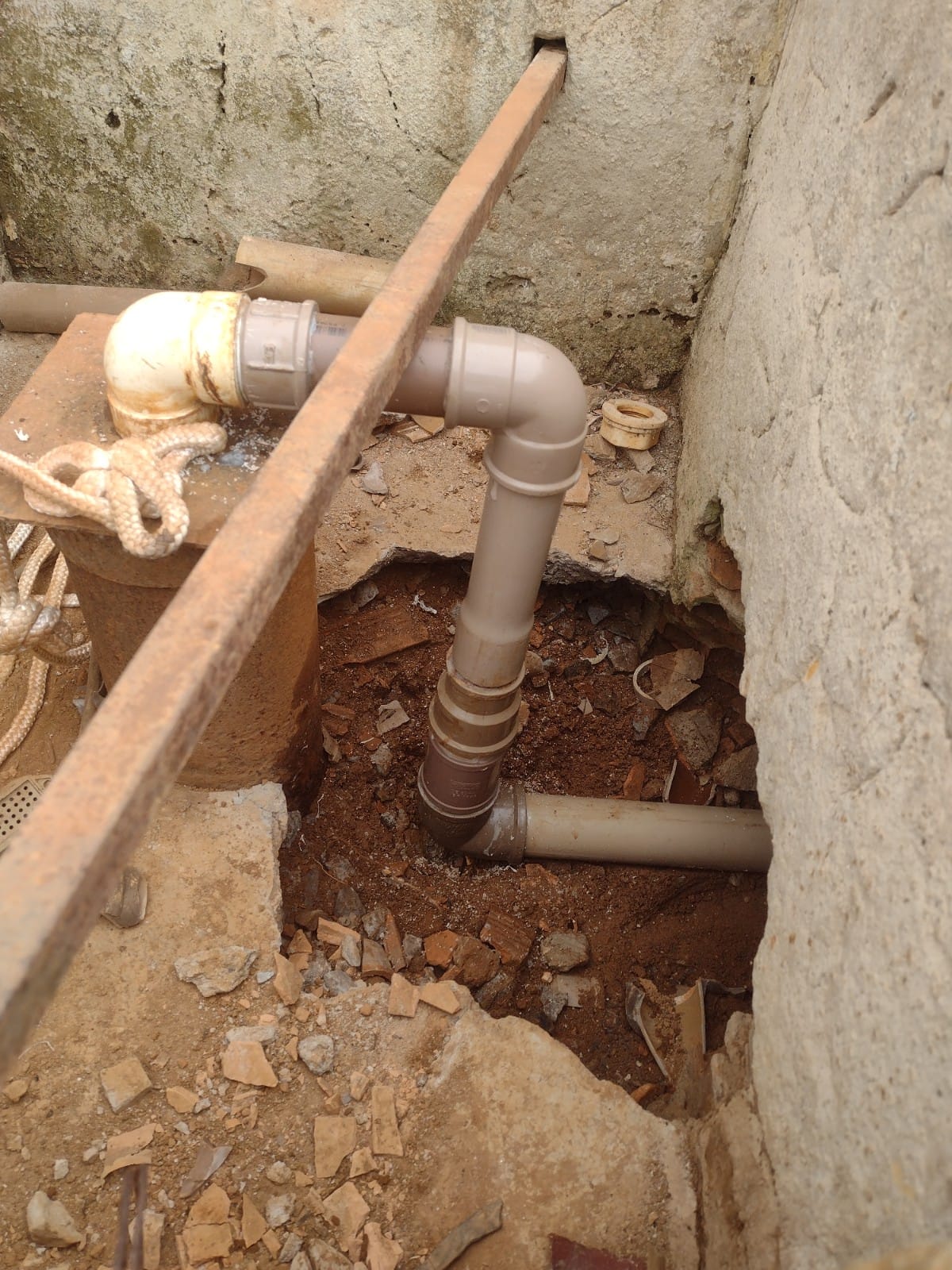 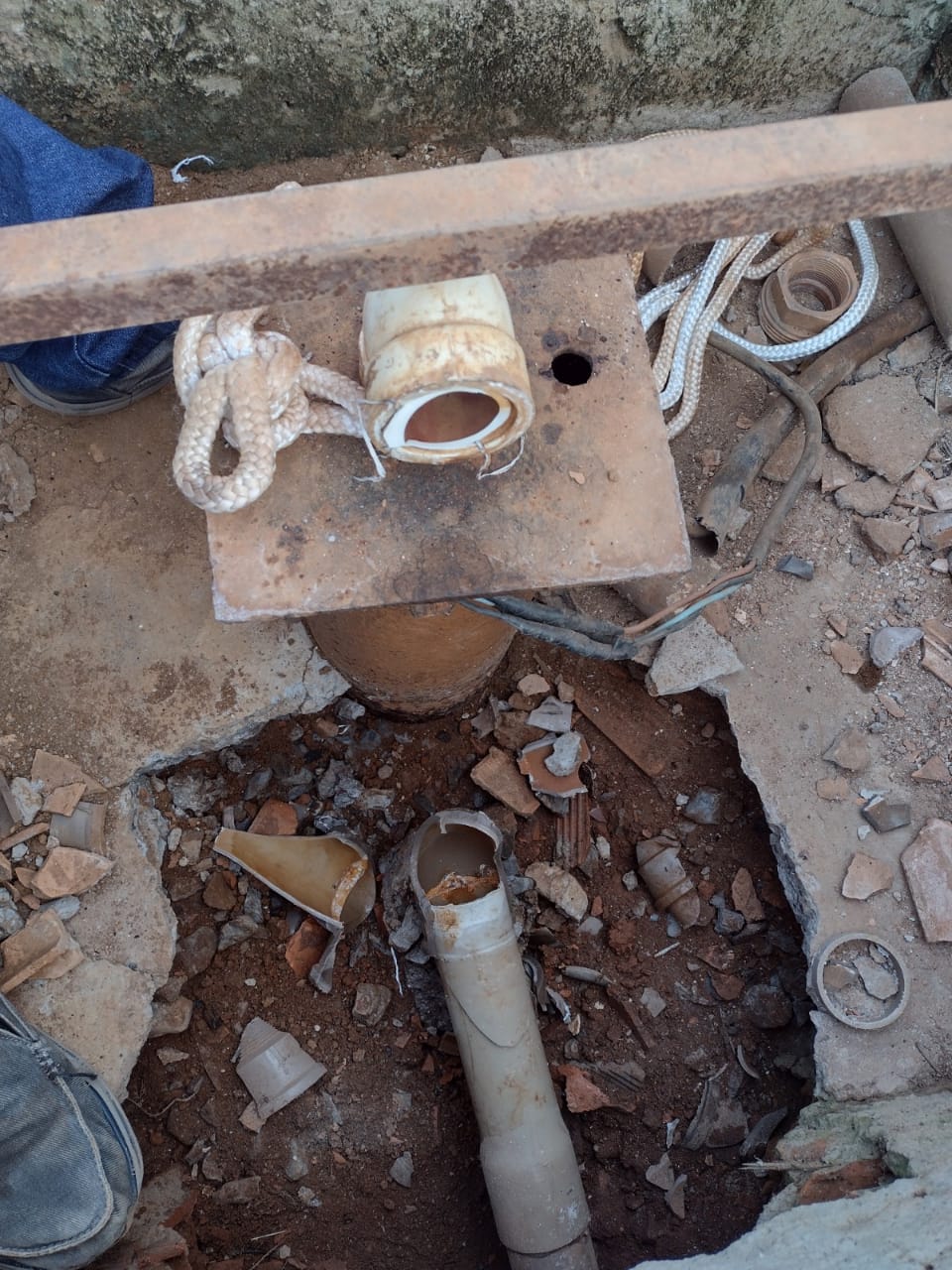 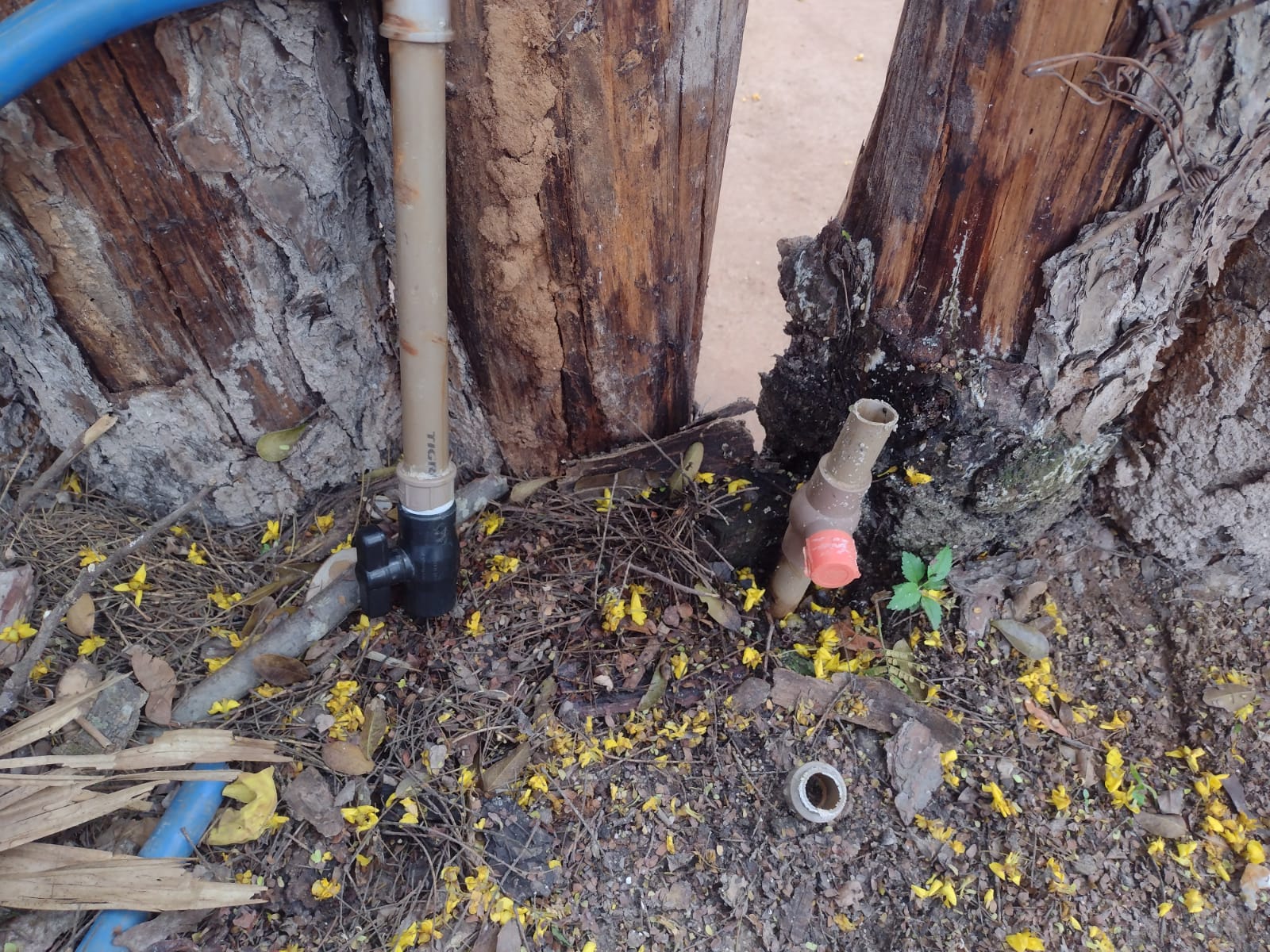 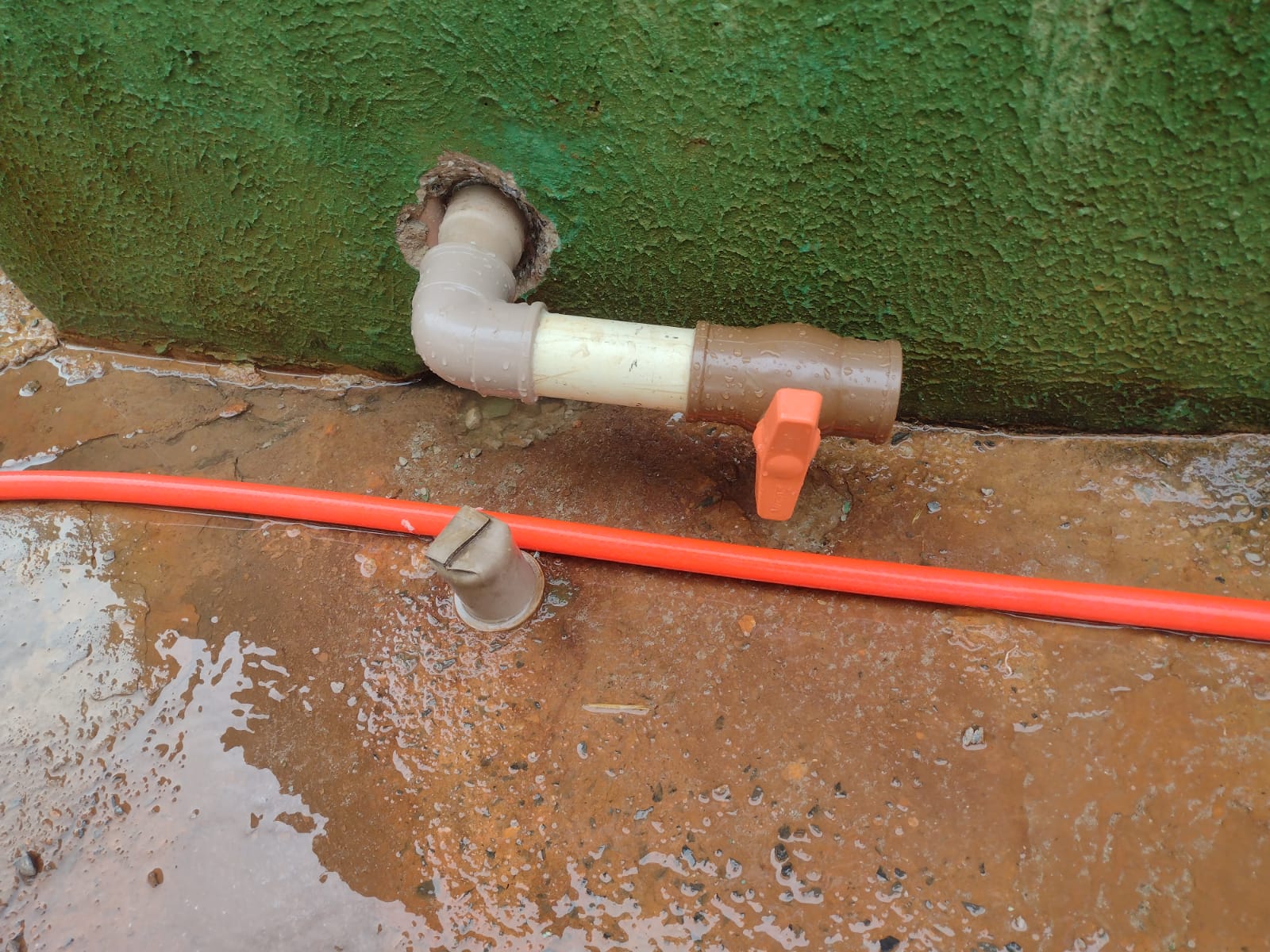 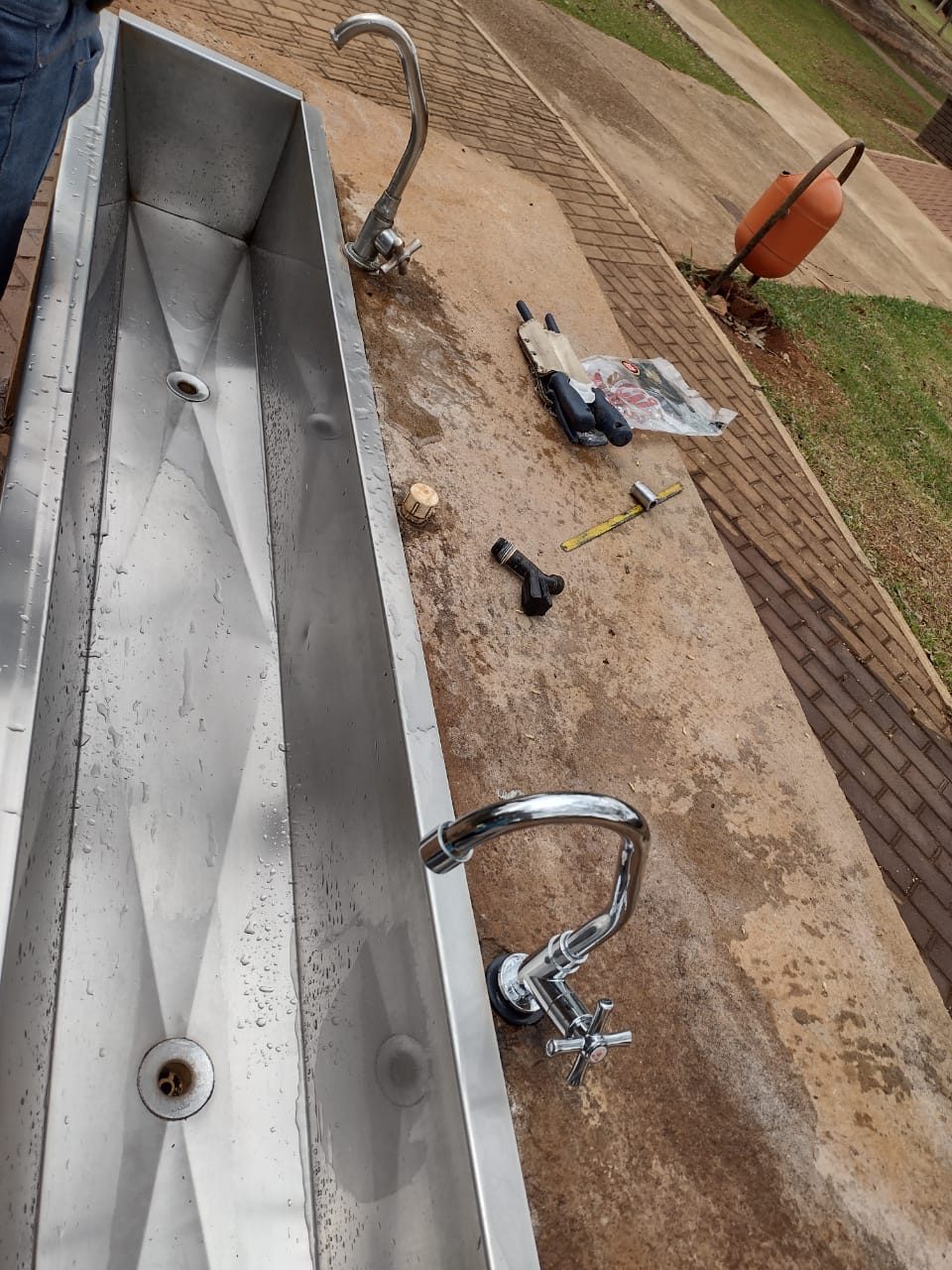 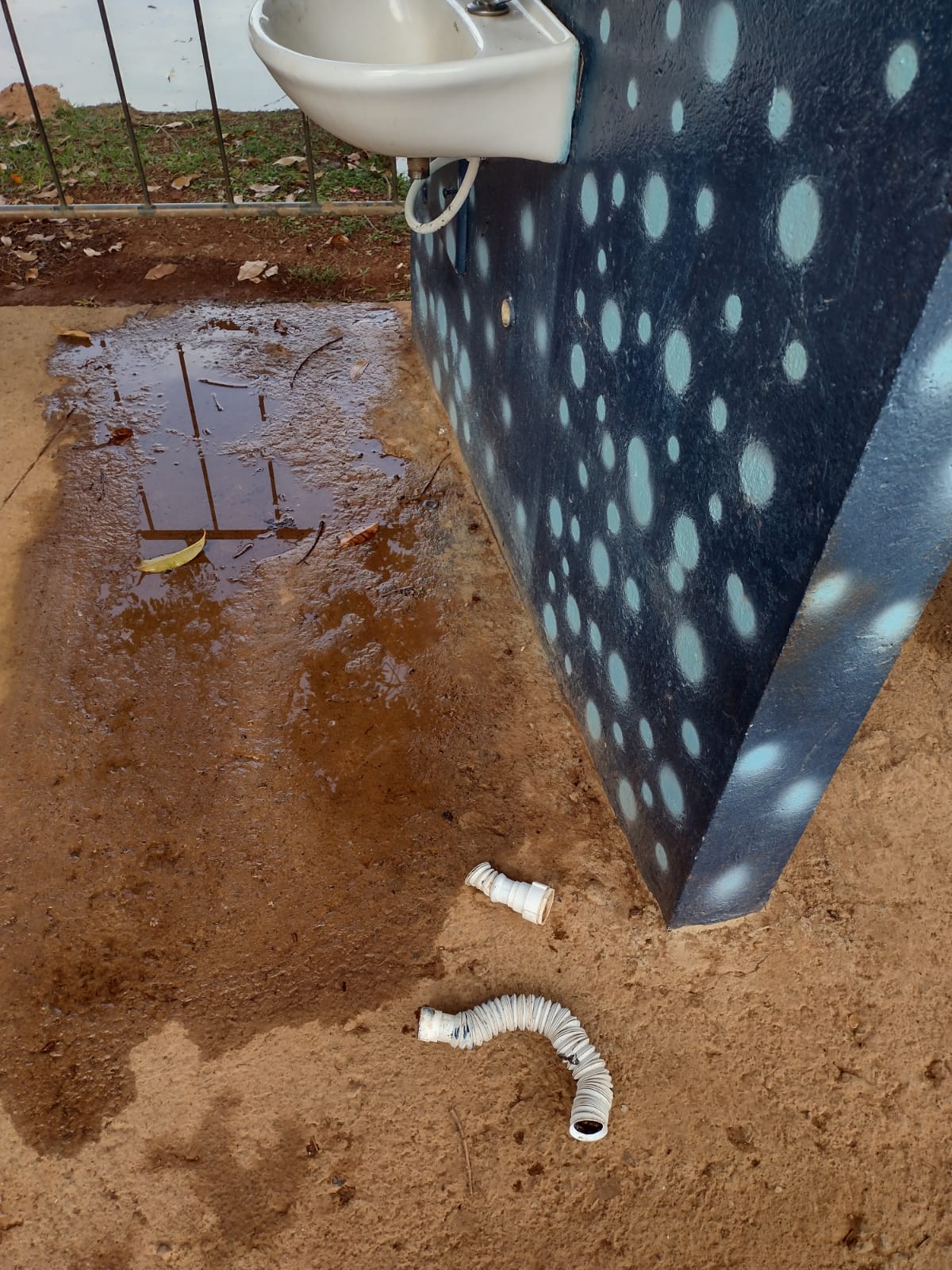 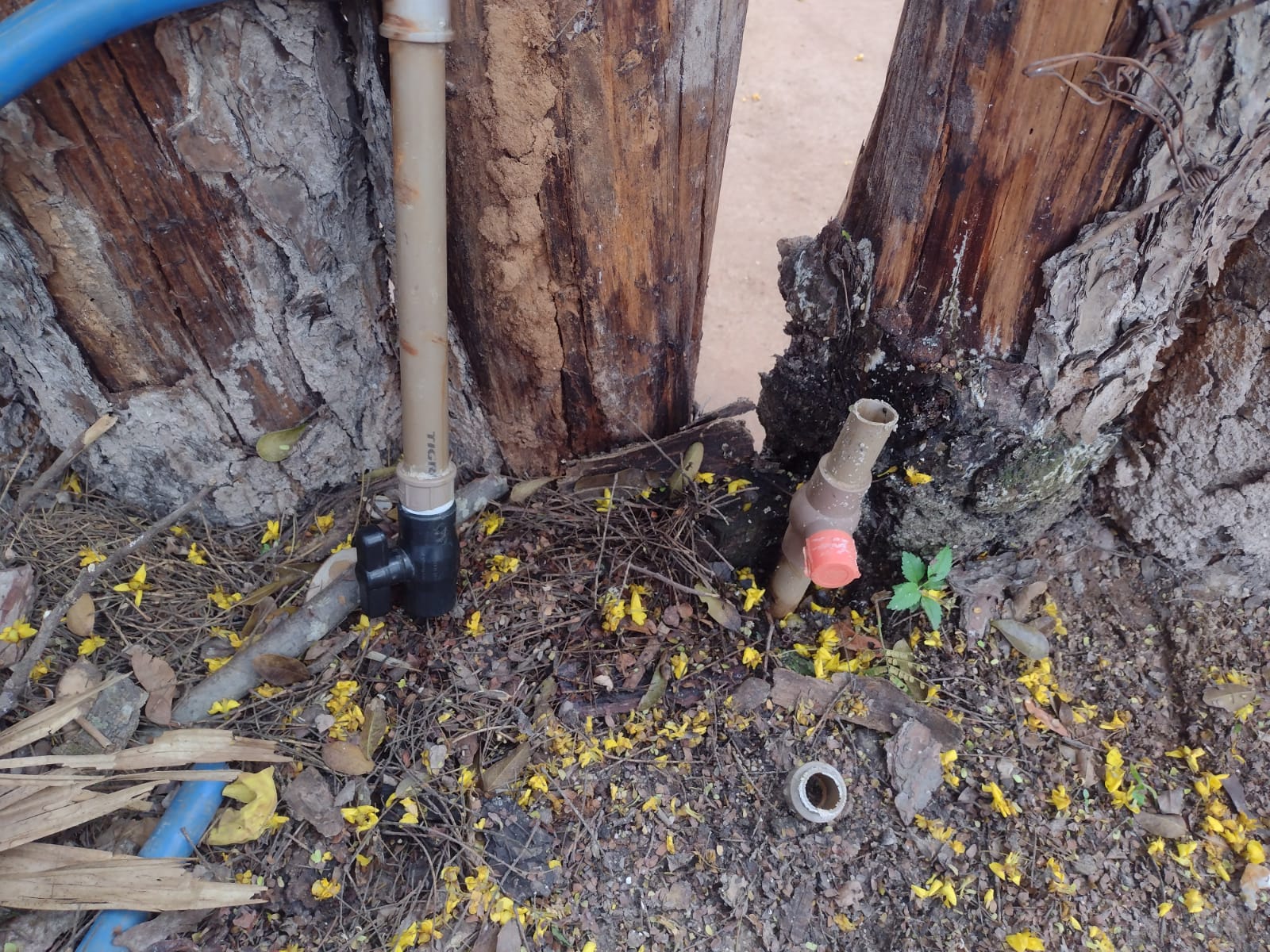 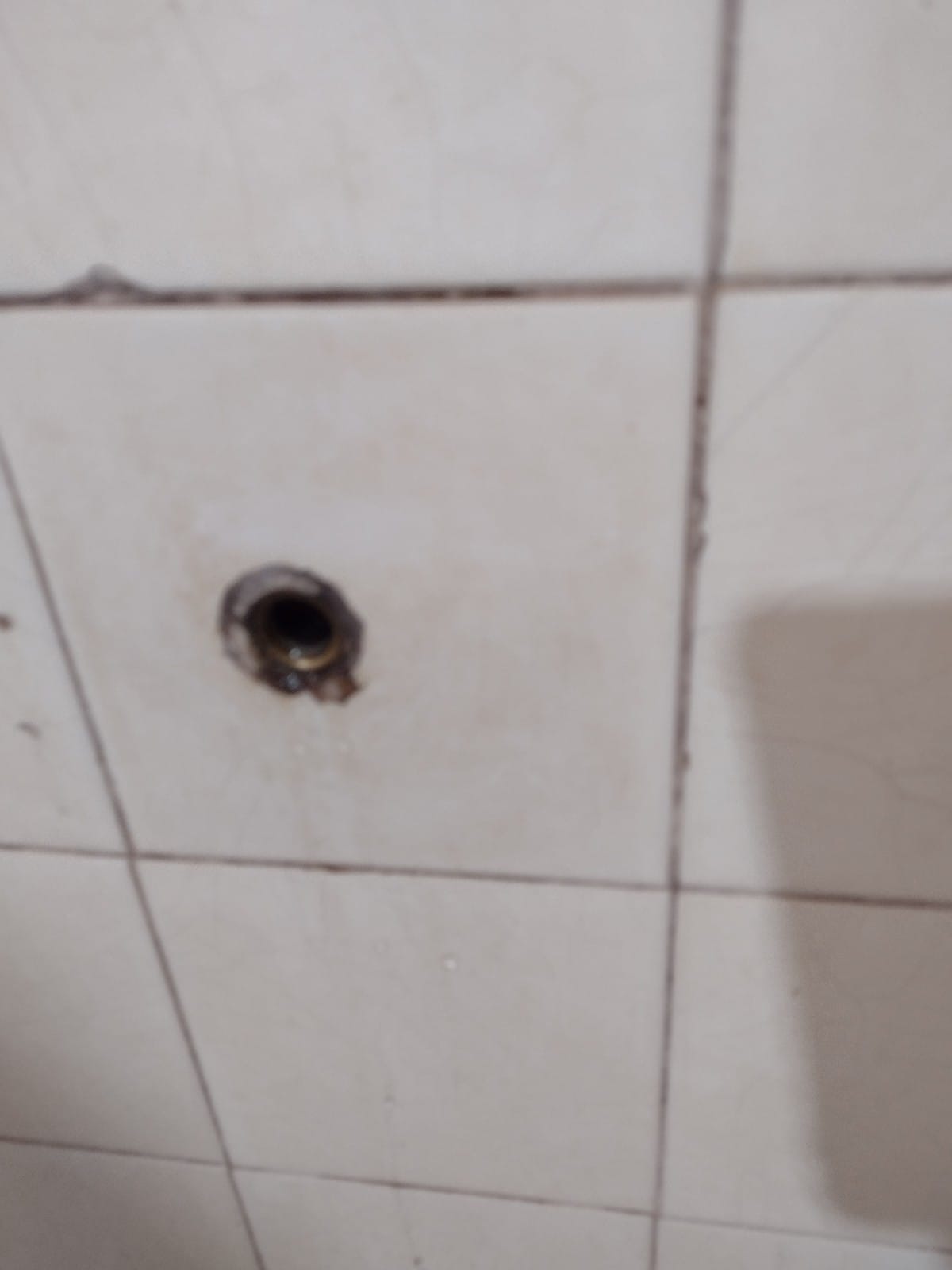 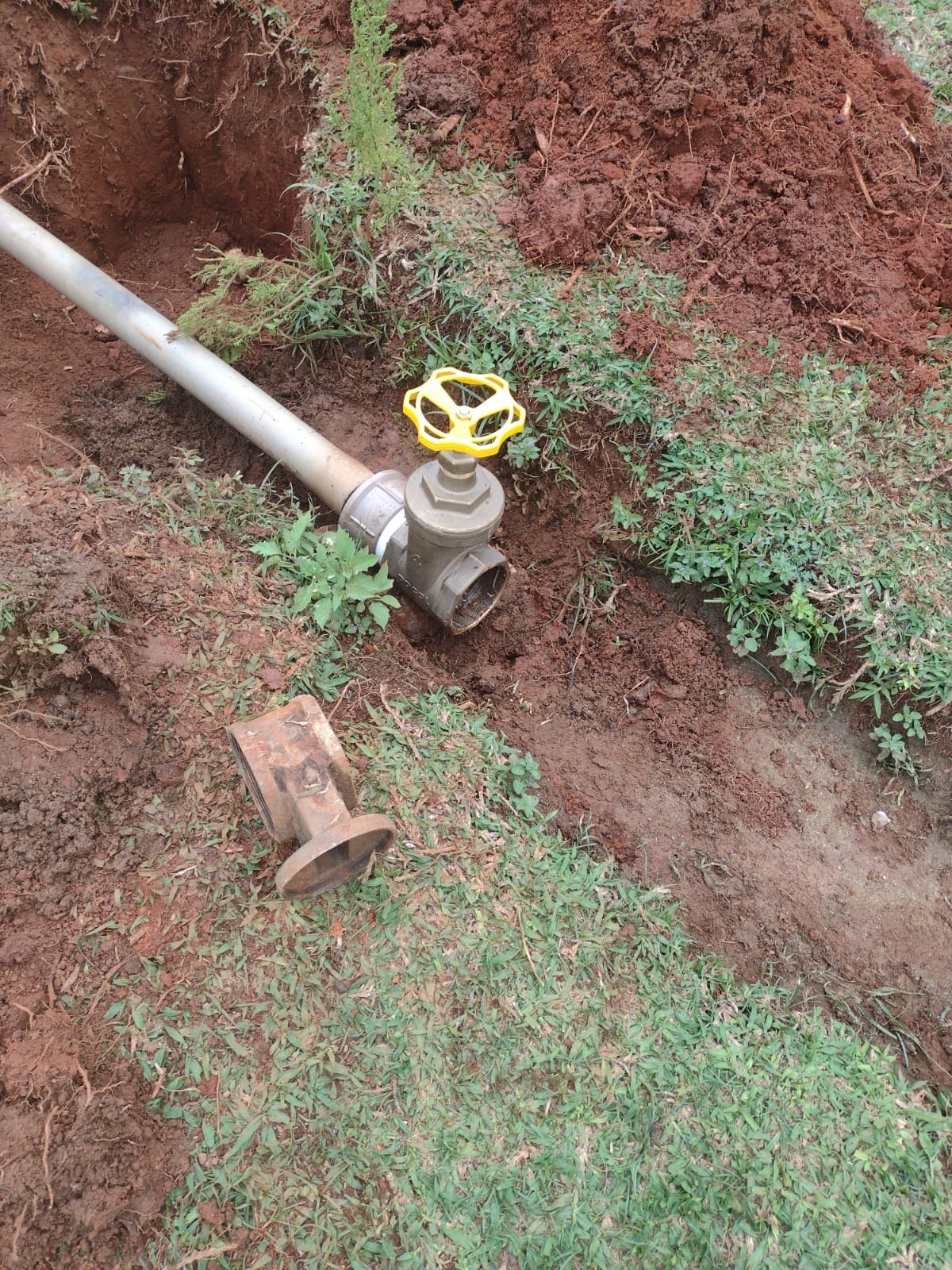